Stranger in a Strange Land: Automated Vehicles on Human-Centric Roads(AAAI’2017)
Hilton San Francisco| February 4, 2017
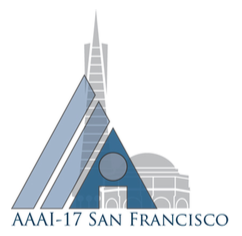 Why Connected-Automated Vehicles?
Artificial Intelligence for Connected and Automated  Vehicles Workshop
2/4/2017
The Scale of the Problem
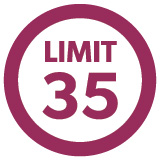 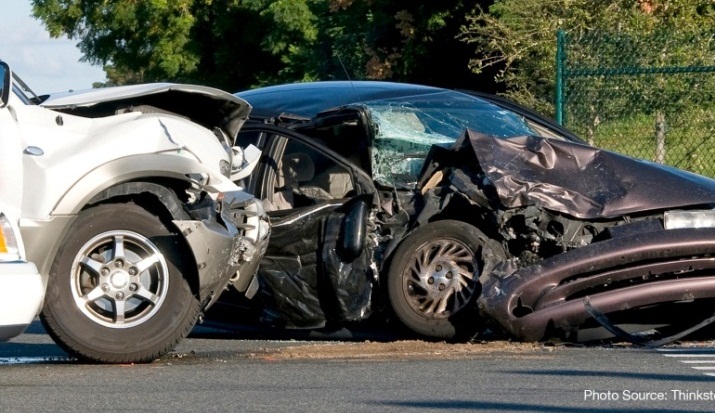 Safety
35,092 highway deaths in 20151
6.3 million crashes in 20151
A leading cause of death for ages 1-442
Data Sources: 1DOT HS 812 318, Traffic Safety Facts, National Highway Traffic Safety Administration (August 2016) 
210 Leading Causes of Death by Age Group, United States – 2014, Centers for Disease Control and Prevention
32015 Urban Mobility Scorecard, Texas A&M Transportation Institute and INRIX (August 2015)
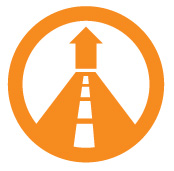 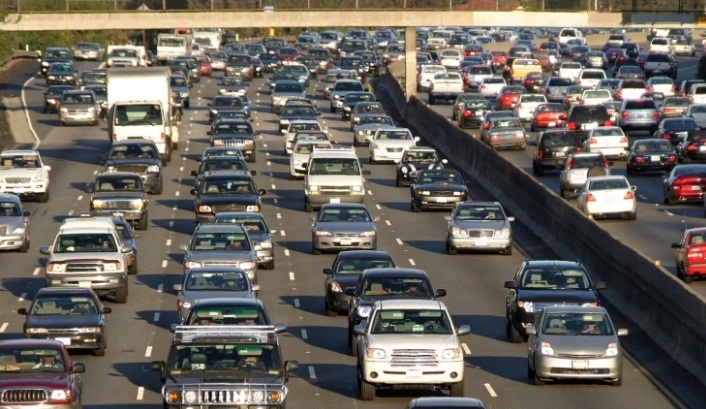 Mobility3
6.9 billion hours of travel delay
$160 billion cost of urban congestion
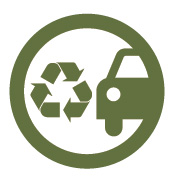 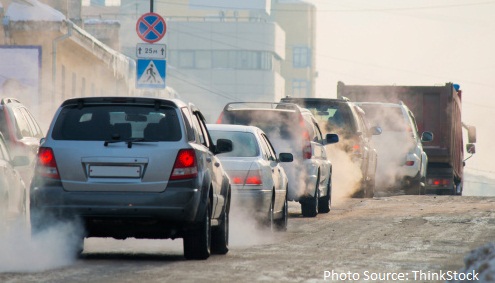 Environment3
3.1 billion gallons of wasted fuel
60 billion lbs of additional CO2
Artificial Intelligence for Connected and Automated  Vehicles Workshop
2/4/2017
The Opportunity
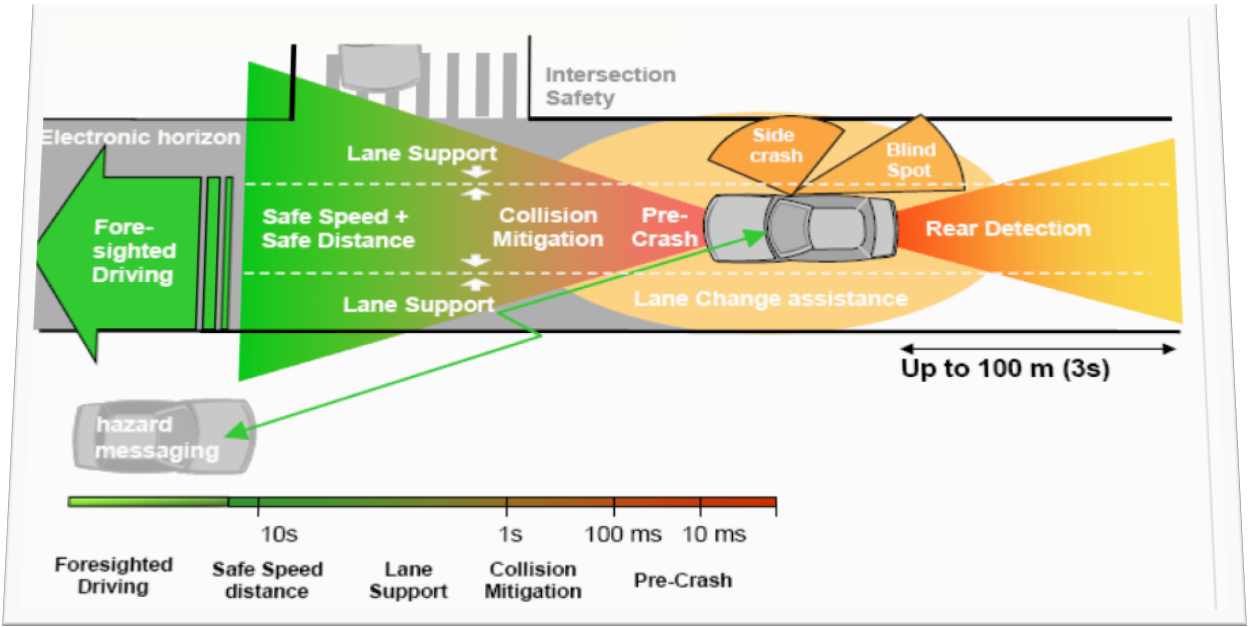 Artificial Intelligence for Connected and Automated  Vehicles Workshop
2/4/2017
Why Now?
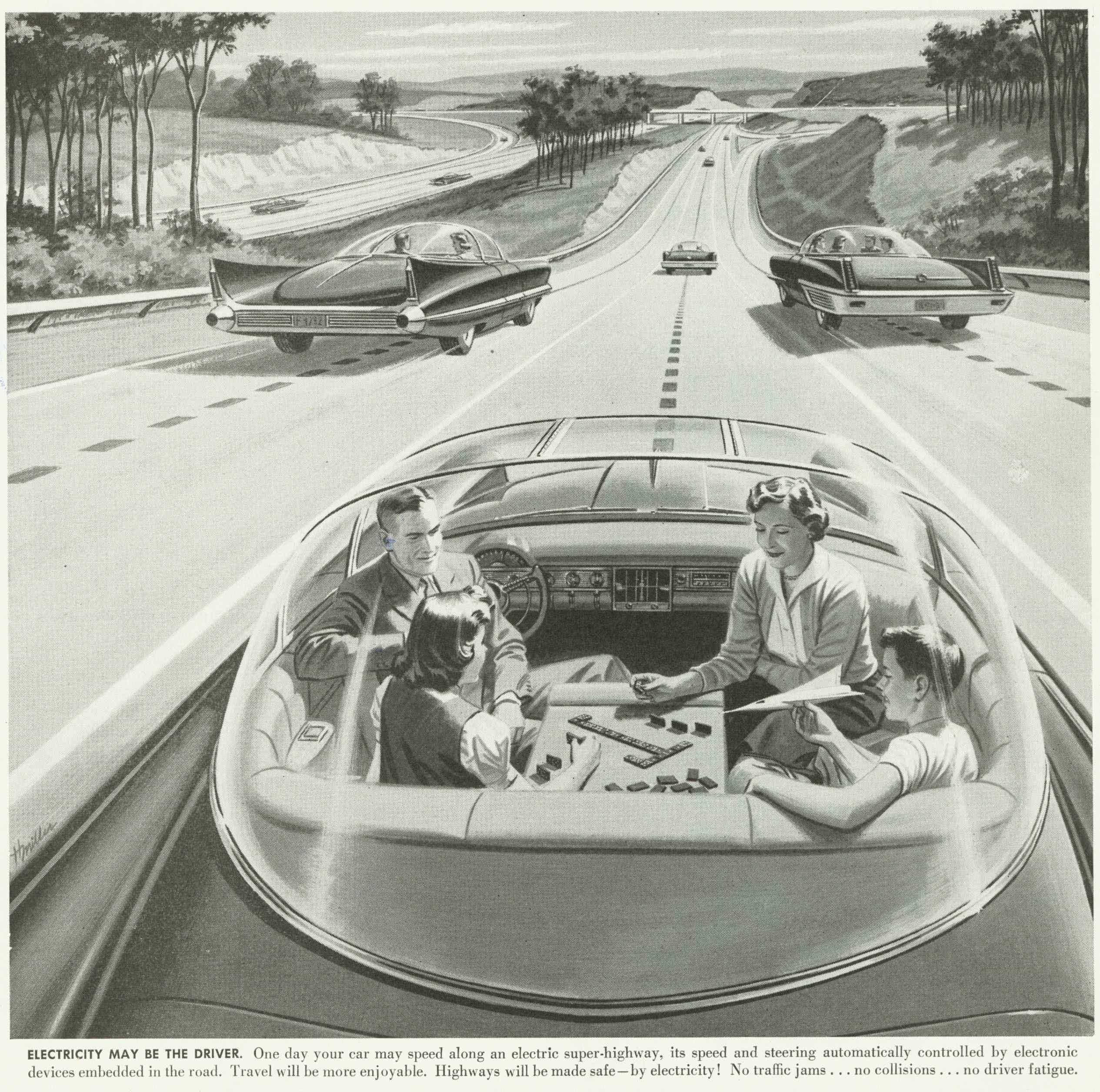 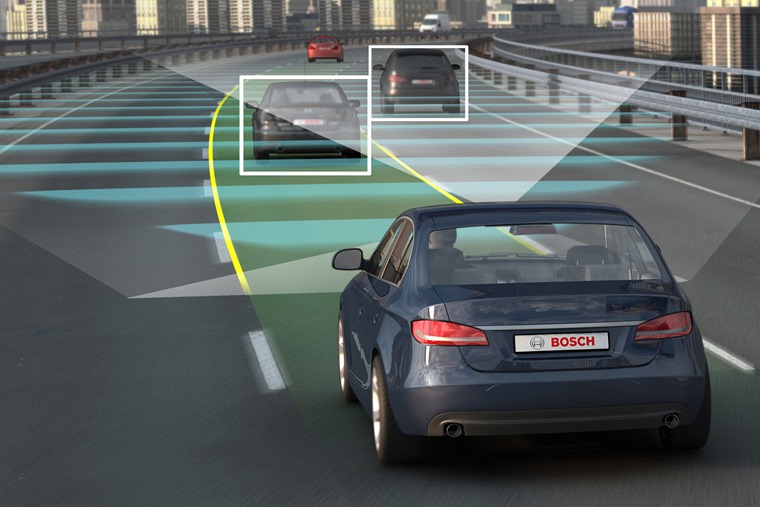 Artificial Intelligence for Connected and Automated  Vehicles Workshop
2/4/2017
The Challenge
Intelligent vehicles cannot achieve human levels of performance untilmachine vision systems achieve human levels of performance(James Albus, 2009) 
Measure of human performance in 2015, in the U.S.:
500,000 miles driven between crashes (approximately 1.9 years)
1.8 million miles driven between injury crashes
98 million miles driven between fatal crashes(approximately 370 years of operation between extreme failures)
Artificial Intelligence for Connected and Automated  Vehicles Workshop
2/4/2017
Automated Vehicles: AnIntroduction
Overview
Artificial Intelligence for Connected and Automated  Vehicles Workshop
2/4/2017
Automated vehicles are…
Here Today
Coming Soon
Just Hype
Artificial Intelligence for Connected and Automated  Vehicles Workshop
2/4/2017
Automated vehicles are…
Here Today
Coming Soon
Just Hype
All of the Above
Artificial Intelligence for Connected and Automated  Vehicles Workshop
2/4/2017
Automated vehicles are here…today
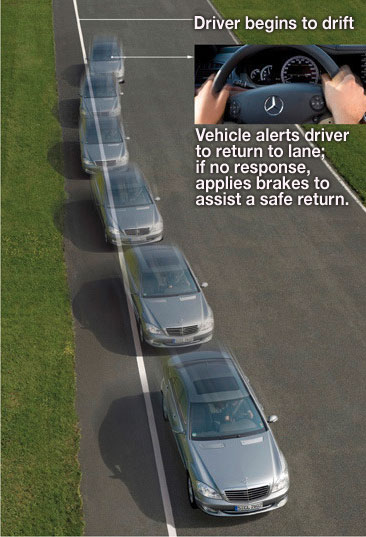 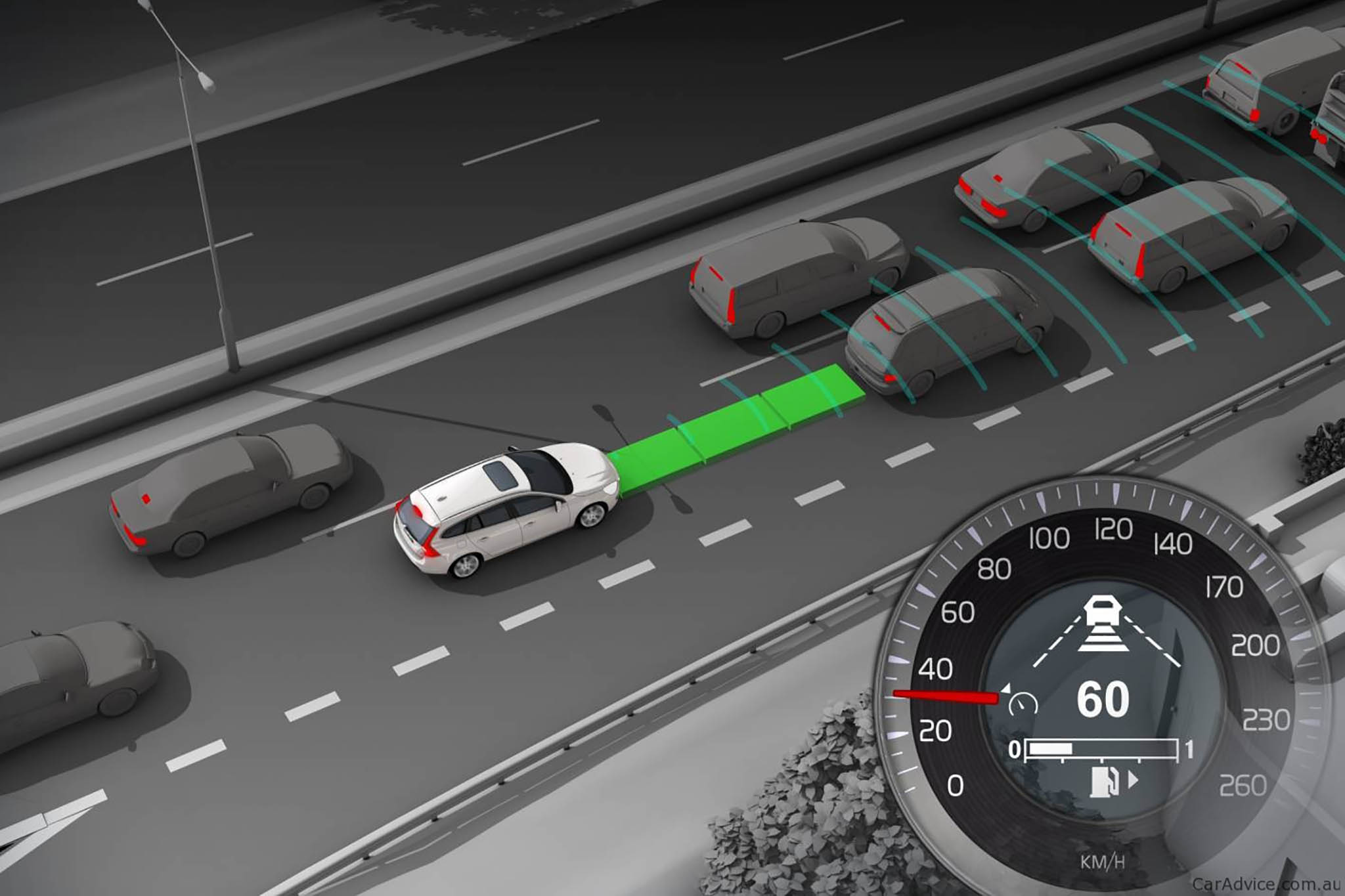 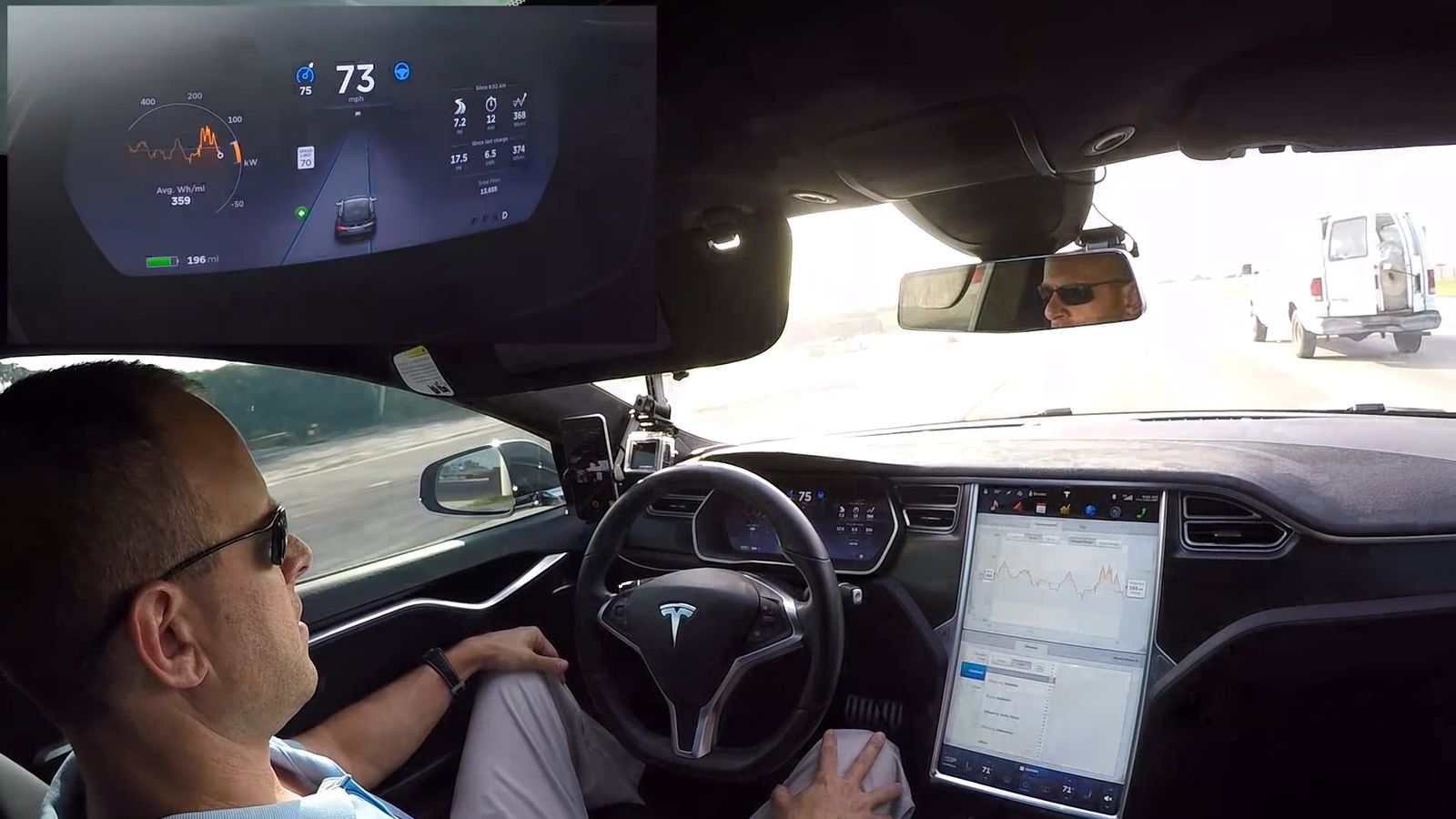 Most major manufacturers currently offer Level 1 systems (e.g., lane keep assist, adaptive cruise control); some offer Level 2 systems (e.g., Tesla Autopilot, Audi Traffic Jam Assist).
Artificial Intelligence for Connected and Automated  Vehicles Workshop
2/4/2017
[Speaker Notes: LKA: http://blog.truecar.com/wp-content/uploads/2010/10/Mercedes-Benz-lane-keeping-assist.jpg 
ACC: http://aw-wordpress-dev.s3-us-west-2.amazonaws.com/wp-content/uploads/2015/07/Autoweb-2015-July-Guide-Adaptive-Cruise-Control-006.jpg
Tesla AP: https://cdn0.vox-cdn.com/thumbor/LBhxgwBkkQzOF-uLtgGkbpIXfSo=/0x0:1920x1080/1600x900/cdn0.vox-cdn.com/uploads/chorus_image/image/49681973/VRG_VUP_285_tesla-autopilot-mishaps_SITE.00_00_43_13.Still003.0.0.jpg]
Automated vehicles are here… today
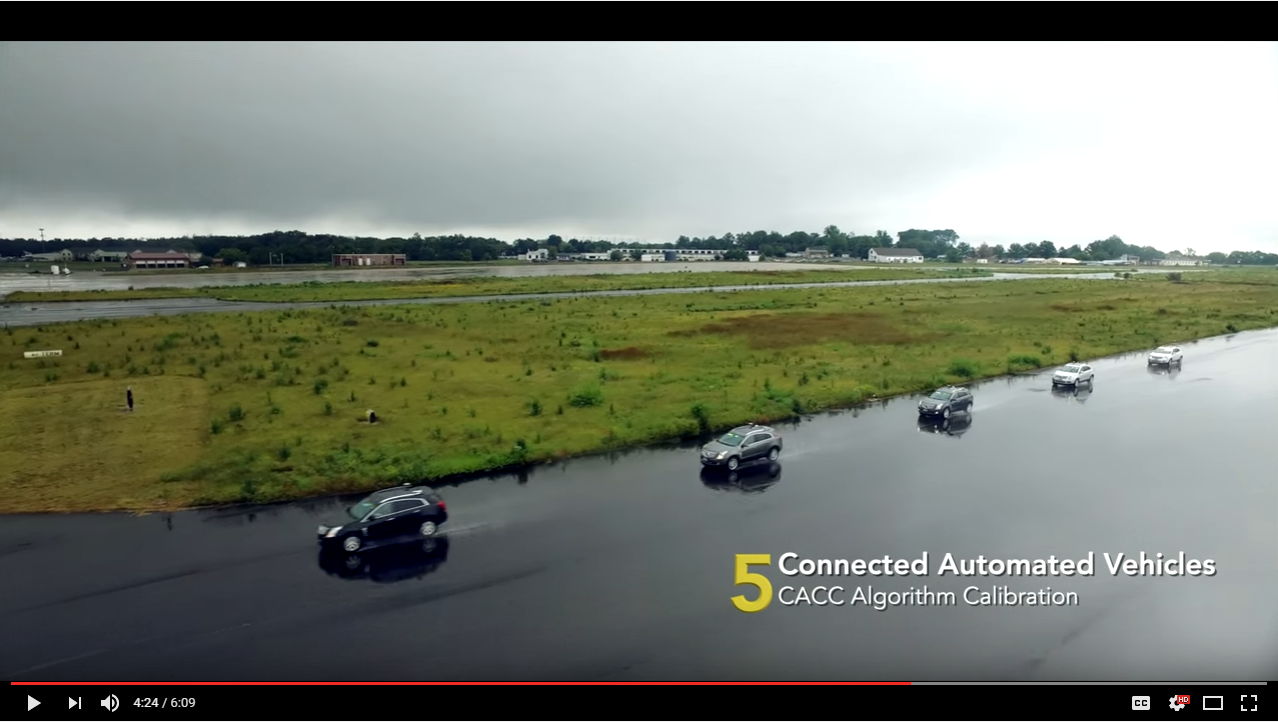 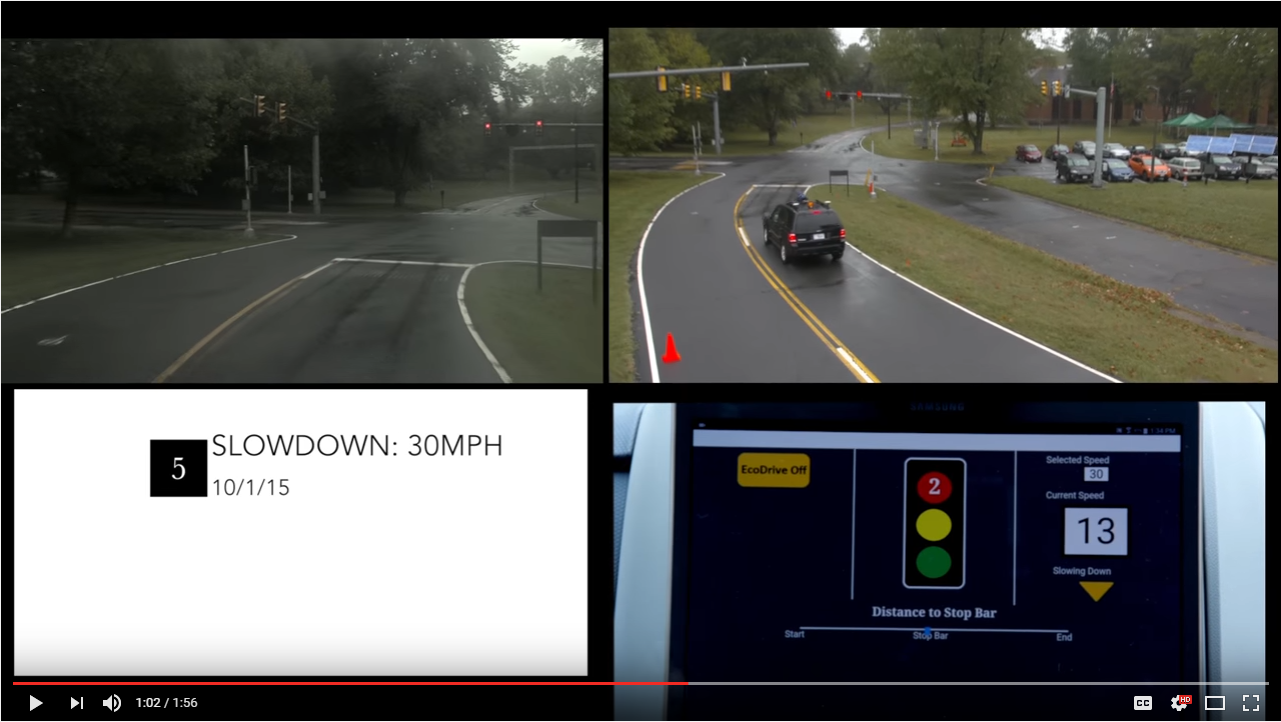 FHWA has been funding research into connected Level 1 applications, including cooperative adaptive cruise control (CACC), GlidePath, Connected/Automated Truck Platooning, and Lane Change/Merge.
Artificial Intelligence for Connected and Automated  Vehicles Workshop
2/4/2017
Automated vehicles are here… today
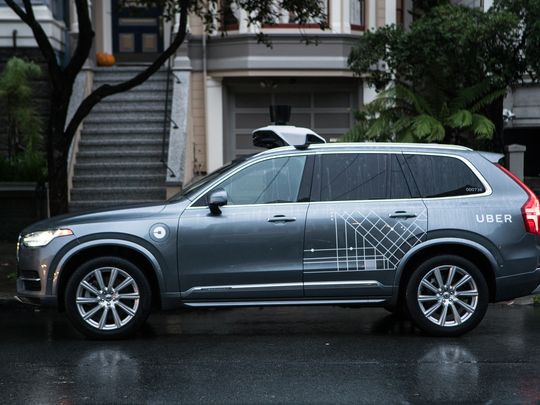 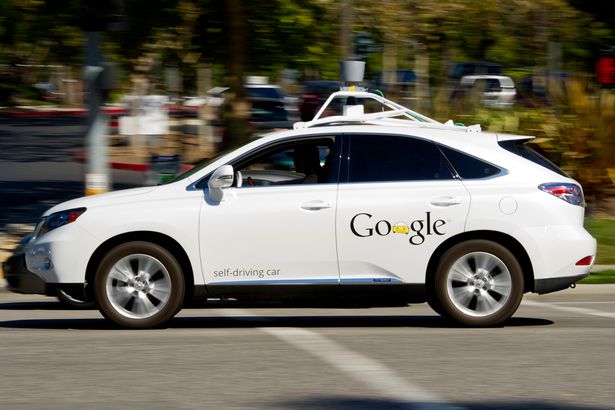 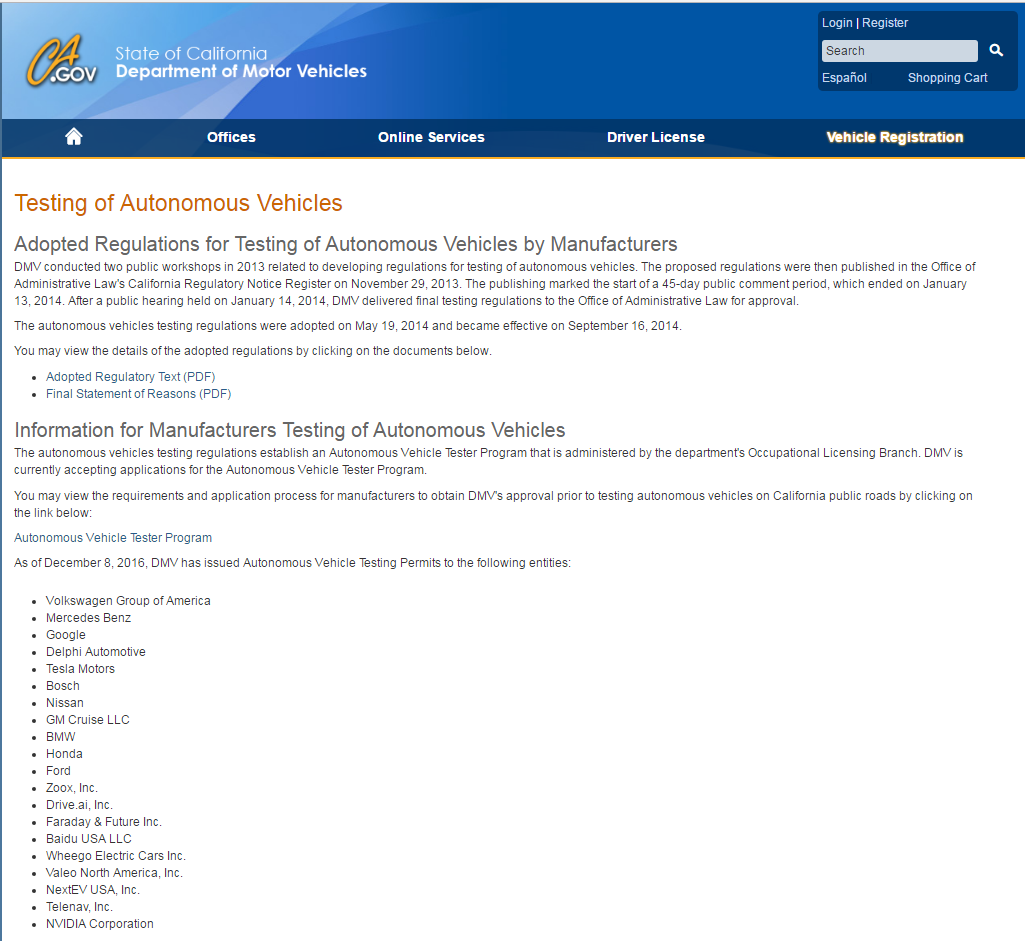 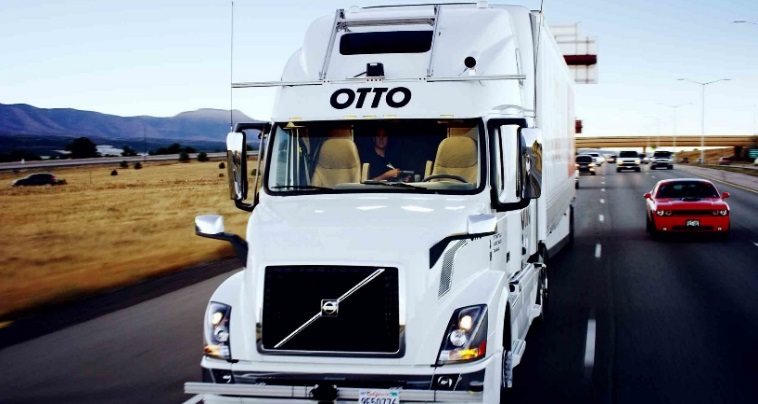 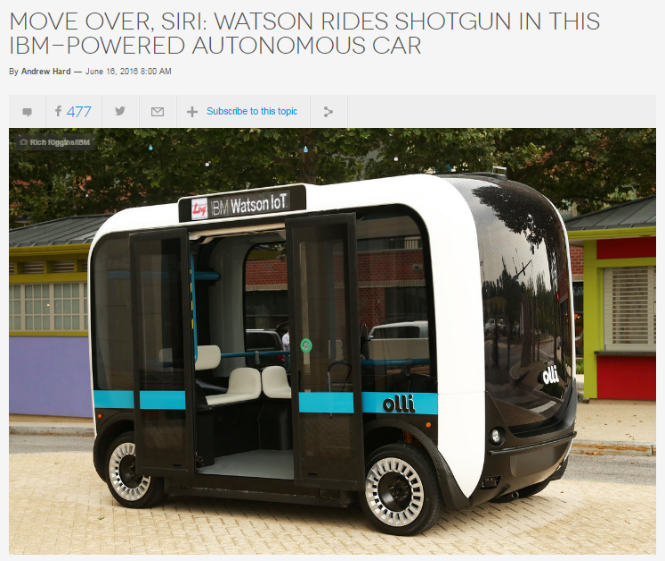 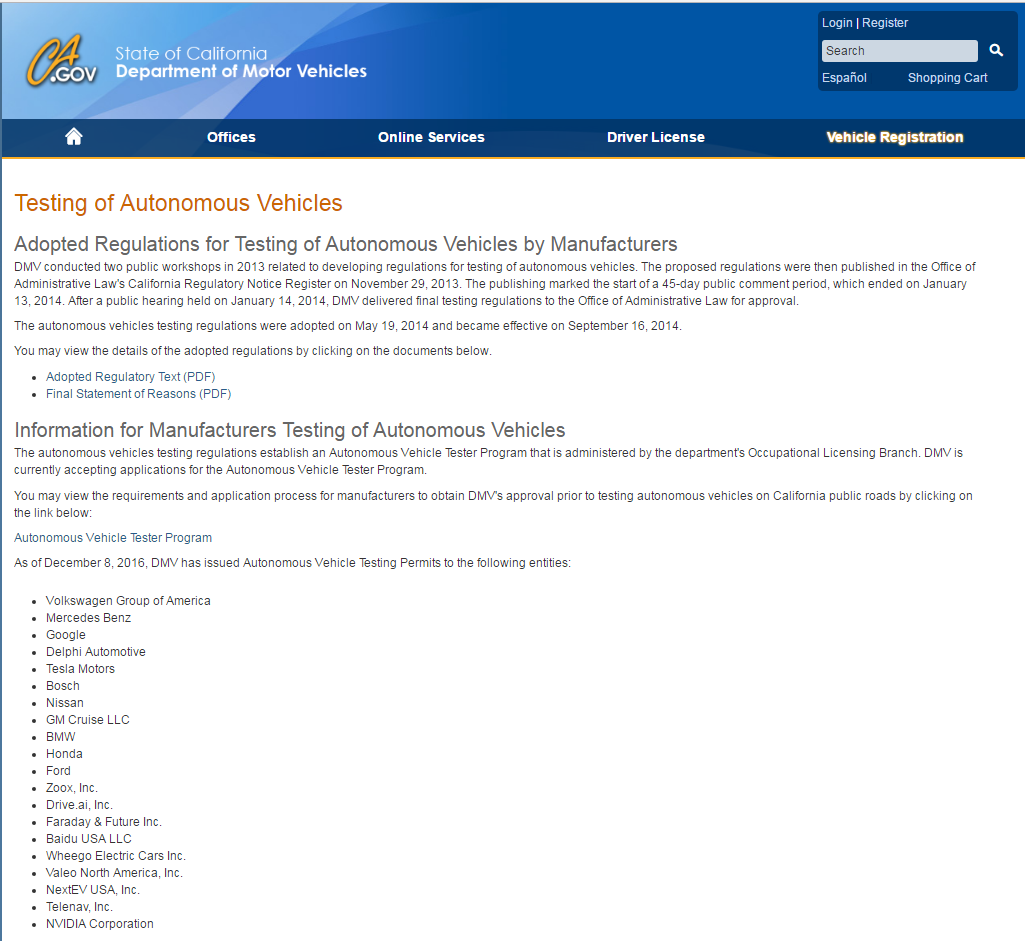 Dozens of manufacturers and technology companies are currently testing in several states, including California, Florida, Massachusetts, Michigan, Nevada, and Pennsylvania. They are not only testing passenger vehicles, but heavy duty commercial and small transit-like vehicles too.
Artificial Intelligence for Connected and Automated  Vehicles Workshop
2/4/2017
[Speaker Notes: Uber: http://www.usatoday.com/story/tech/news/2016/12/14/ubers-self-driving-volvos-picking-up-sf-riders/95395838/
Google: http://www.mirror.co.uk/tech/google-paying-people-test-drive-7963364
Otto: https://www.wired.com/2016/10/ubers-self-driving-truck-makes-first-delivery-50000-beers/
Local Motors: http://www.digitaltrends.com/cars/olli-autonomous-car-powered-by-ibm-watson-local-motors/]
Automated vehicles are…coming soon
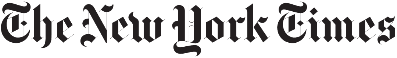 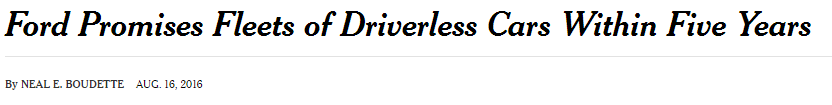 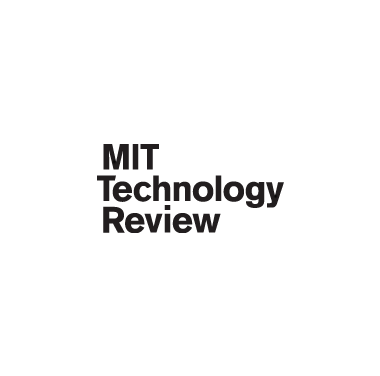 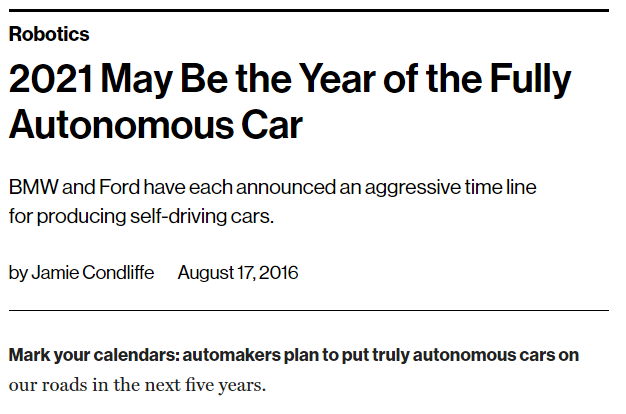 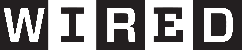 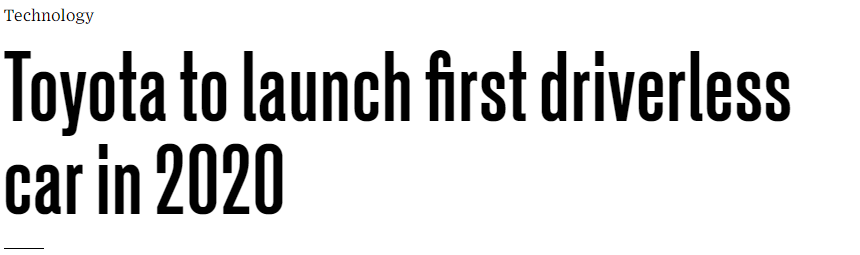 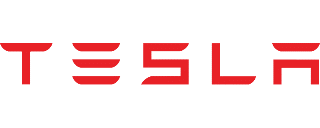 Many manufacturers are targeting 2020 (or potentially sooner) to introduce Level 3 and 4 automated vehicles...
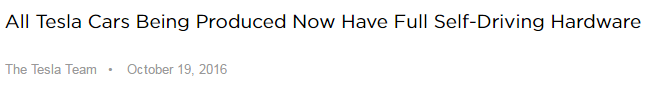 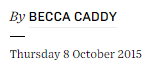 2/4/2017
Automated vehicles are…just hype
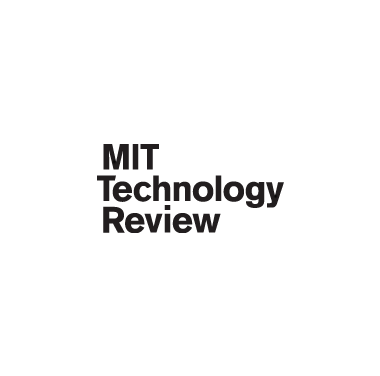 Source: Gartner (August 2016)
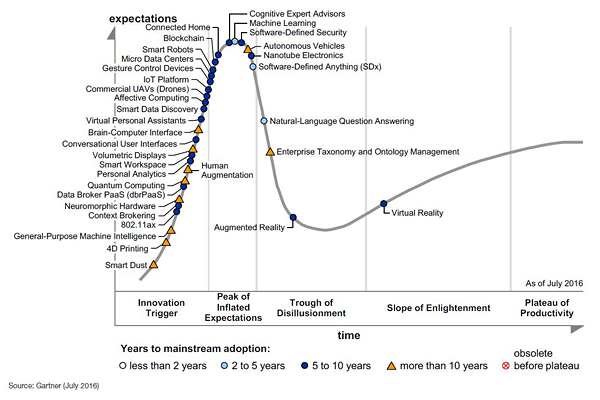 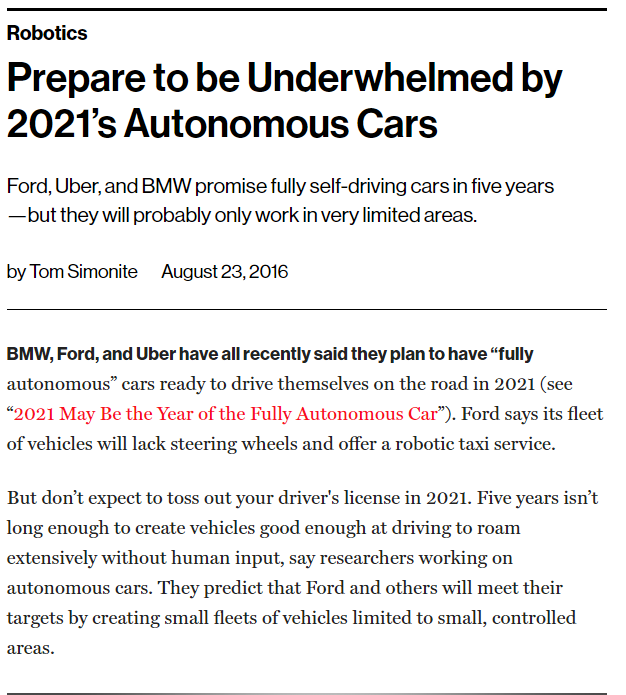 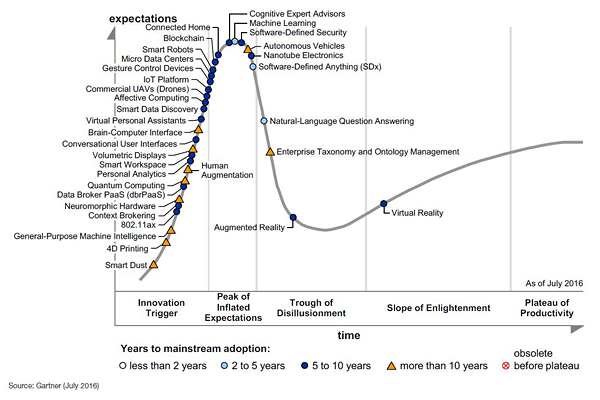 …though their initial functionality/availability may be more limited than current hype suggests.
Artificial Intelligence for Connected and Automated  Vehicles Workshop
2/4/2017
[Speaker Notes: Images: “Hype Cycle for Emerging Technologies” from Gartner (August 2015 and August 2016)]
A brief introduction to SAE J3016
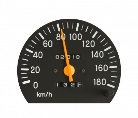 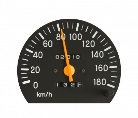 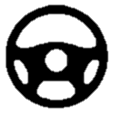 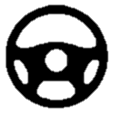 OR
AND
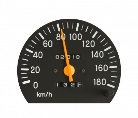 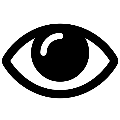 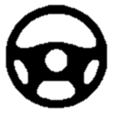 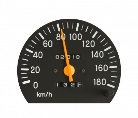 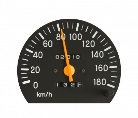 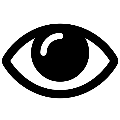 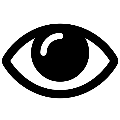 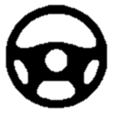 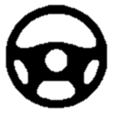 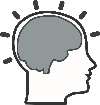 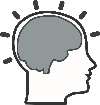 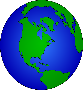 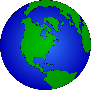 Artificial Intelligence for Connected and Automated  Vehicles Workshop
2/4/2017
How will Automated Vehicles Interact with the Nation’s Road System?
Artificial Intelligence for Connected and Automated  Vehicles Workshop
2/4/2017
Many potential impacts to road operators roles, responsibilities, and activities
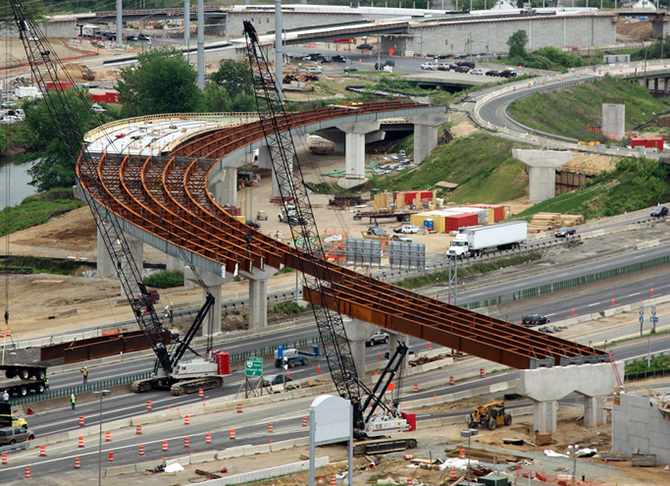 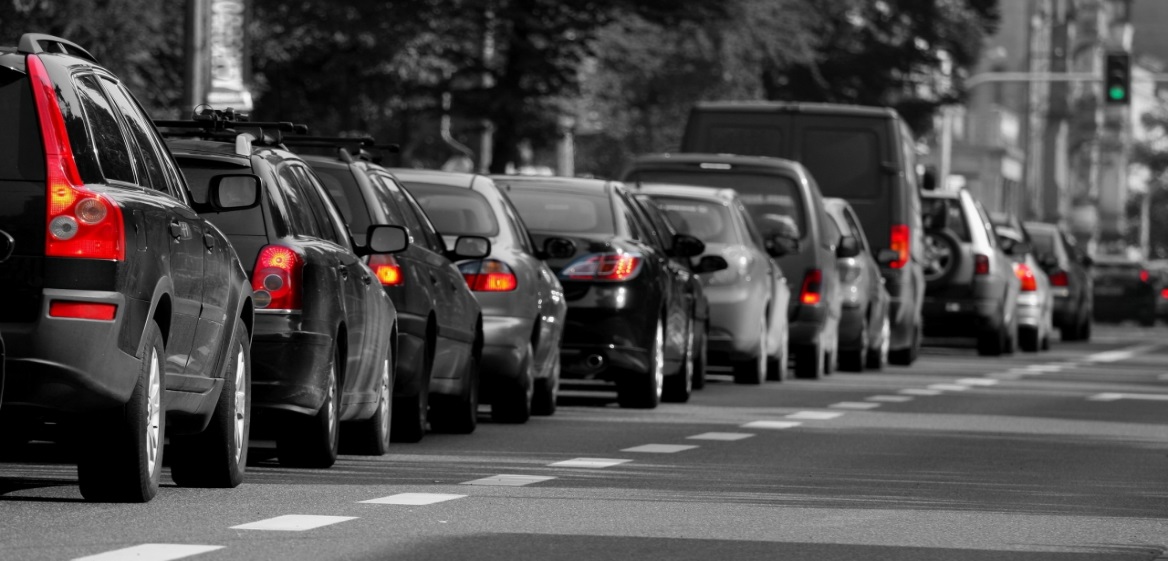 Roadway Operations
Physical Infrastructure
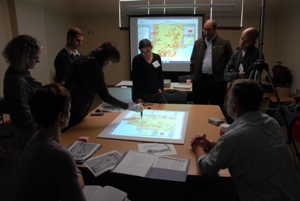 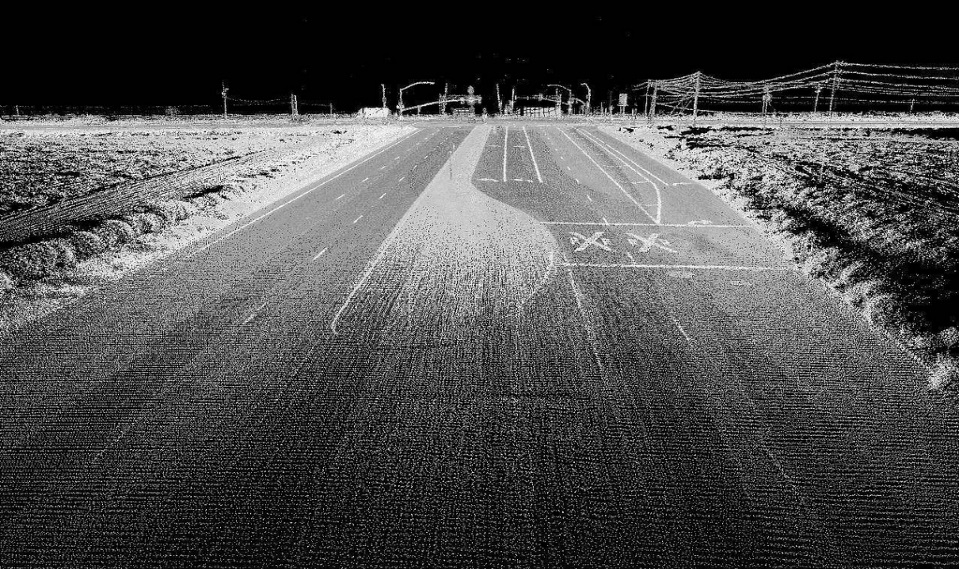 Programs and Practices
NEW
Digital Infrastructure
Artificial Intelligence for Connected and Automated  Vehicles Workshop
2/4/2017
[Speaker Notes: 1: http://usa.streetsblog.org/wp-content/uploads/sites/5/2013/03/highway-construction.jpg
2: https://www.transportation.gov/sites/dot.gov/files/docs/congested-traffic.jpg
3: https://c1.staticflickr.com/9/8514/8554902851_894e7aaa7e_b.jpg (Oregon State University)
4: https://www.volpe.dot.gov/sites/volpe.dot.gov/files/capecod5_interag.jpg]
Physical Infrastructure Implications
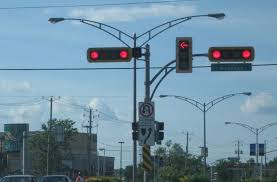 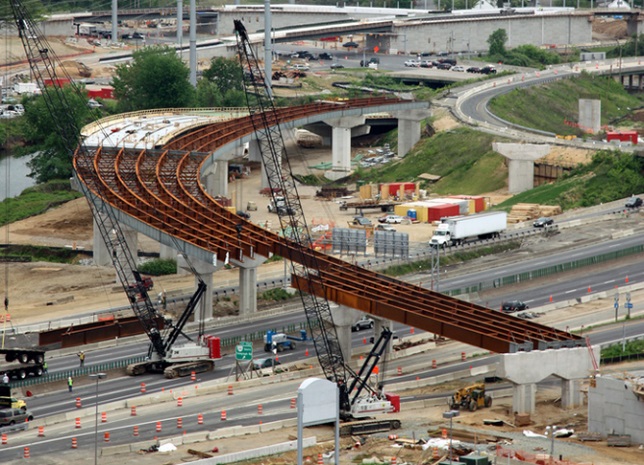 Physical Infrastructure
Unclear infrastructure requirements for AVs (signs, signals, markings)

Possible need for adaptations to design standards, greater consistency

Implications for maintenance and investment
Roadway Operations
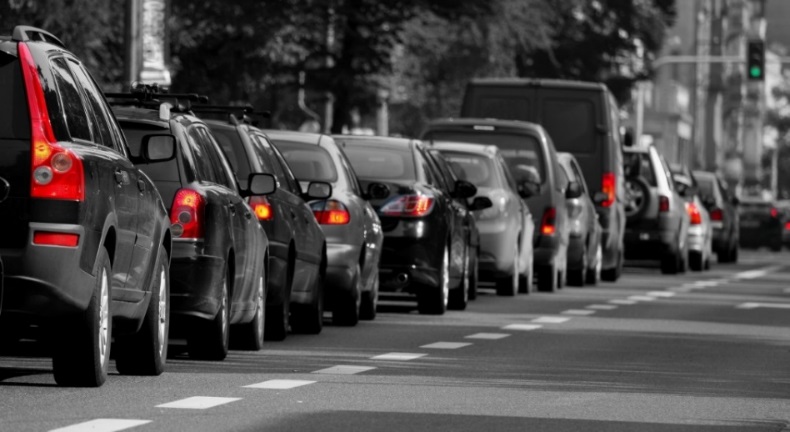 Digital Infrastructure
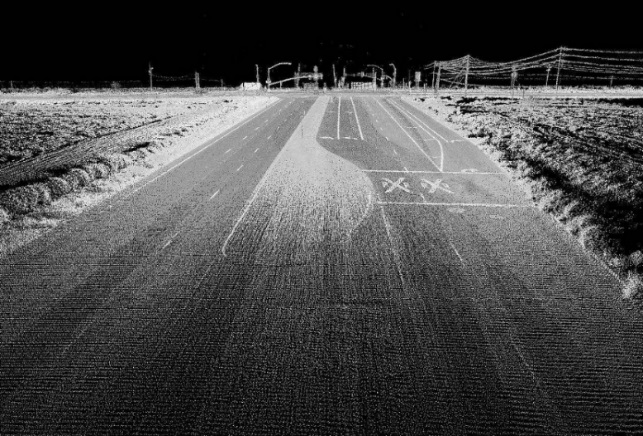 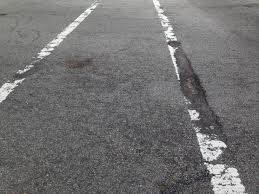 Programs and Practices
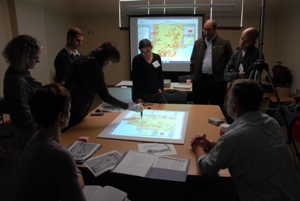 Artificial Intelligence for Connected and Automated  Vehicles Workshop
2/4/2017
Physical Infrastructure Challenges
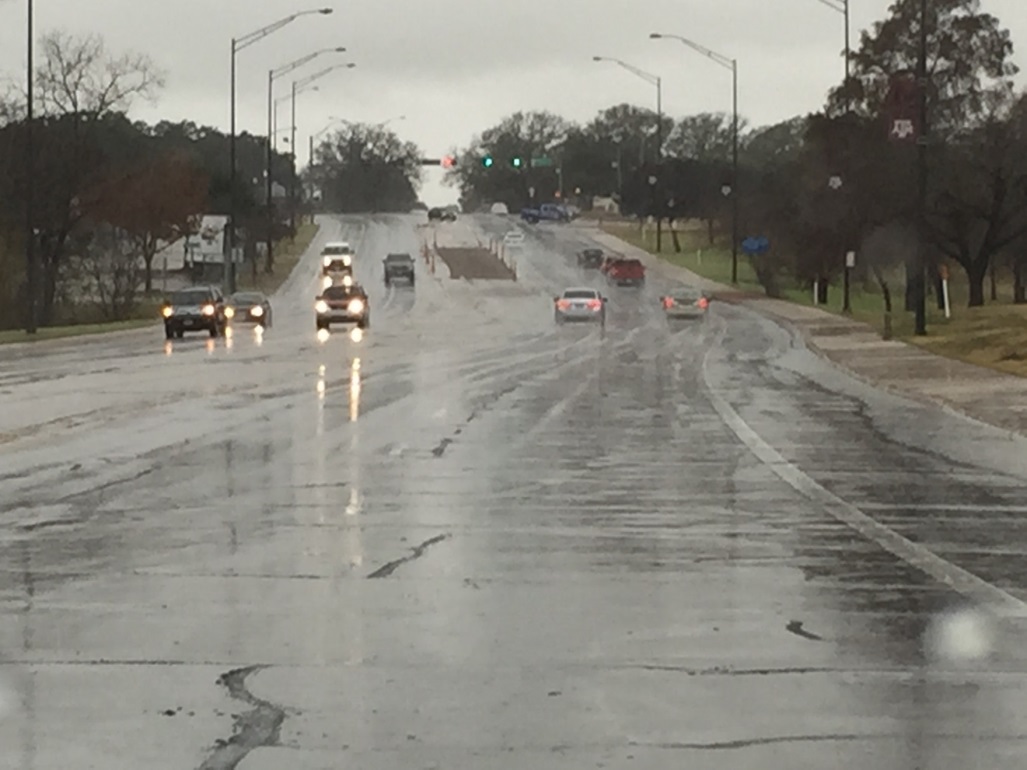 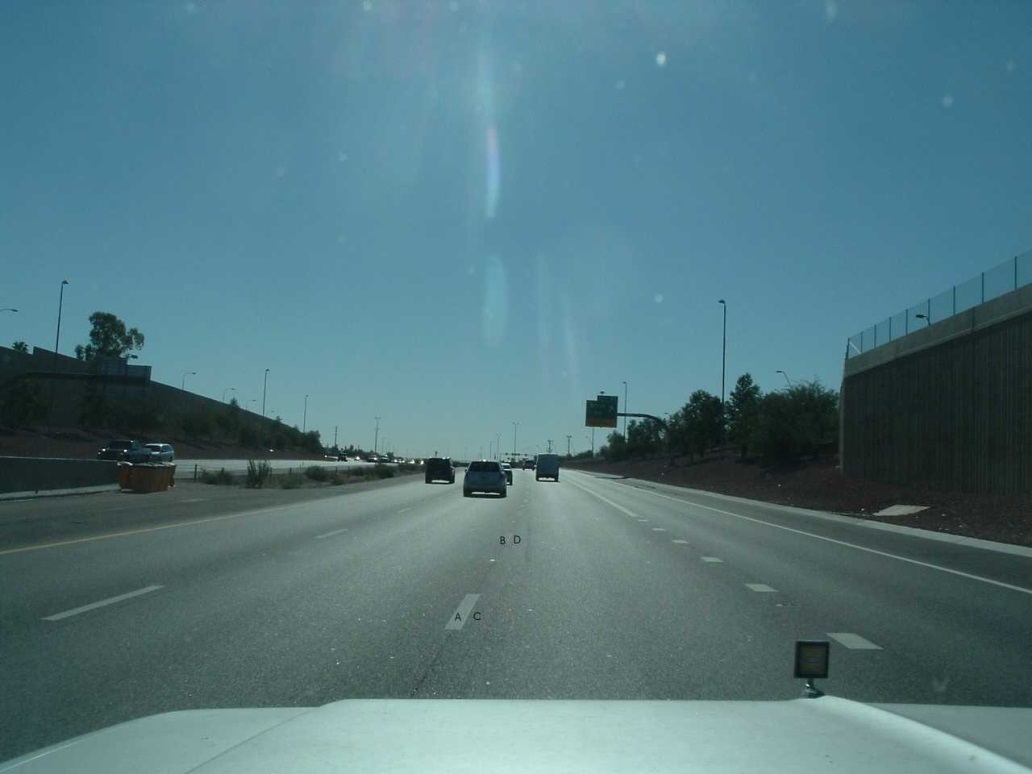 Artificial Intelligence for Connected and Automated  Vehicles Workshop
2/4/2017
Physical Infrastructure Challenges
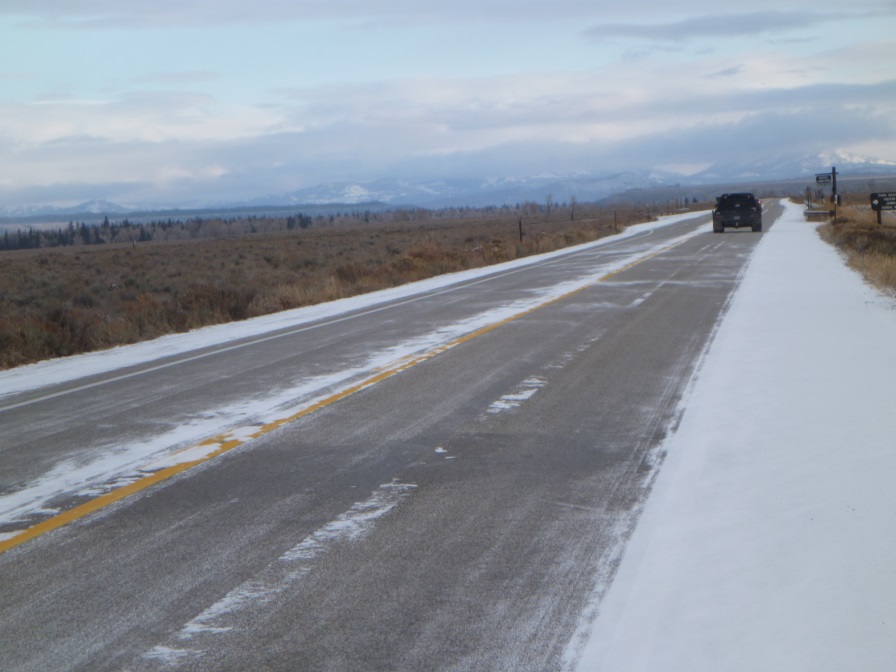 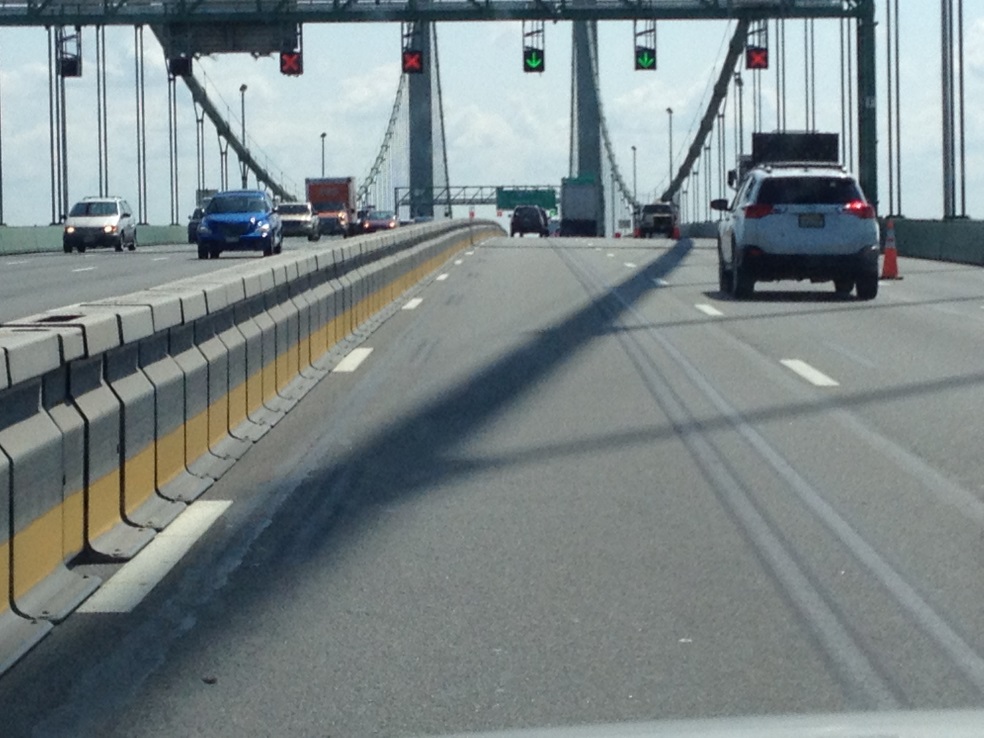 Artificial Intelligence for Connected and Automated  Vehicles Workshop
2/4/2017
Roadway Operations Challenges
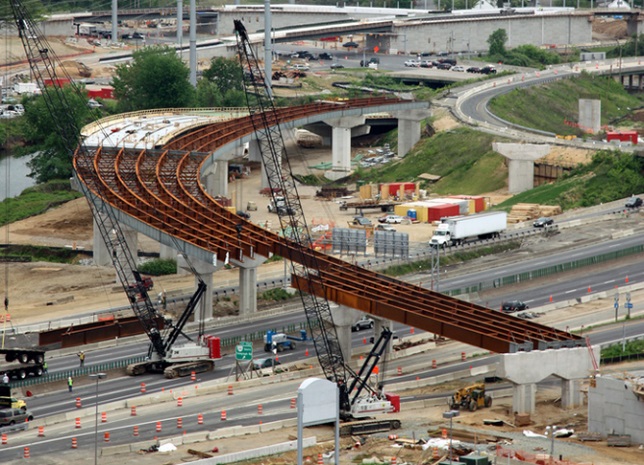 Physical Infrastructure
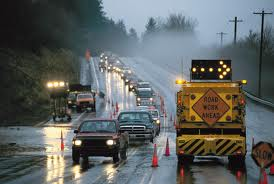 Challenges of managing a mixed traffic environment (AVs, CVs, non-AVs, CAVs)

New challenges in harmonizing traffic flow

Potential travel demand changes

Potential long-term efficiency, congestion benefits
Roadway Operations
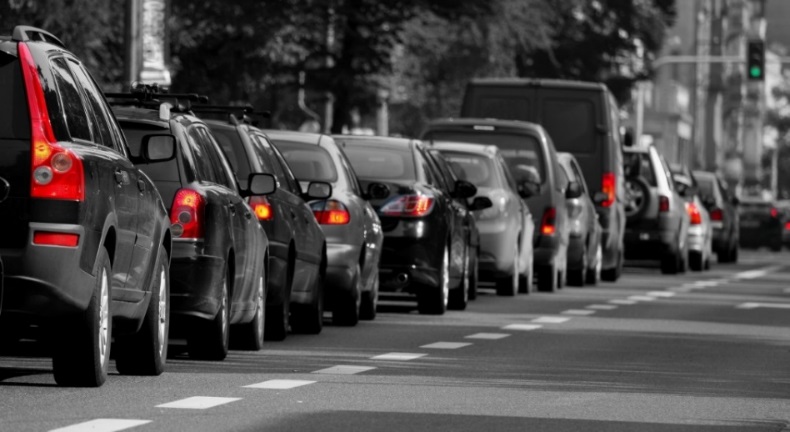 Digital Infrastructure
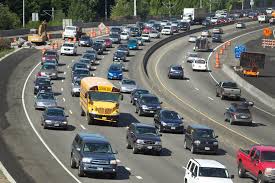 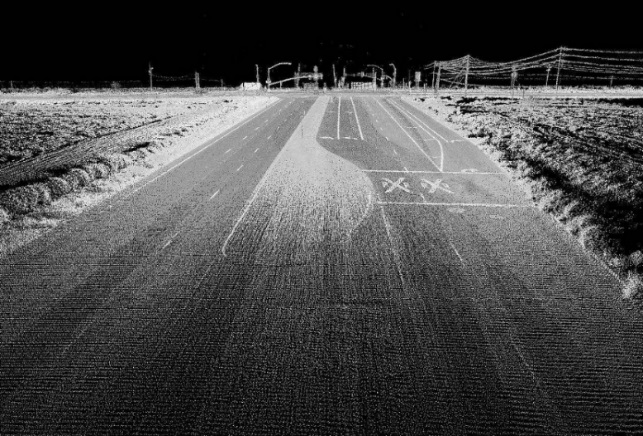 Programs and Practices
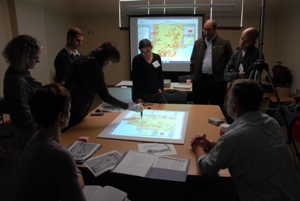 Artificial Intelligence for Connected and Automated  Vehicles Workshop
2/4/2017
Roadway Operations Challenges - Workzones
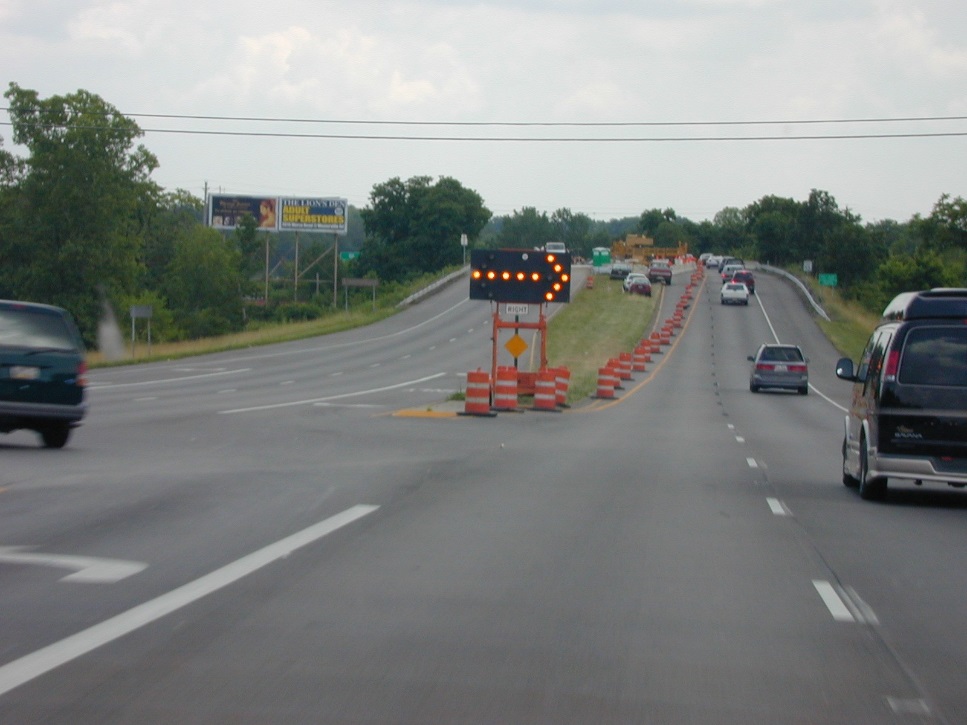 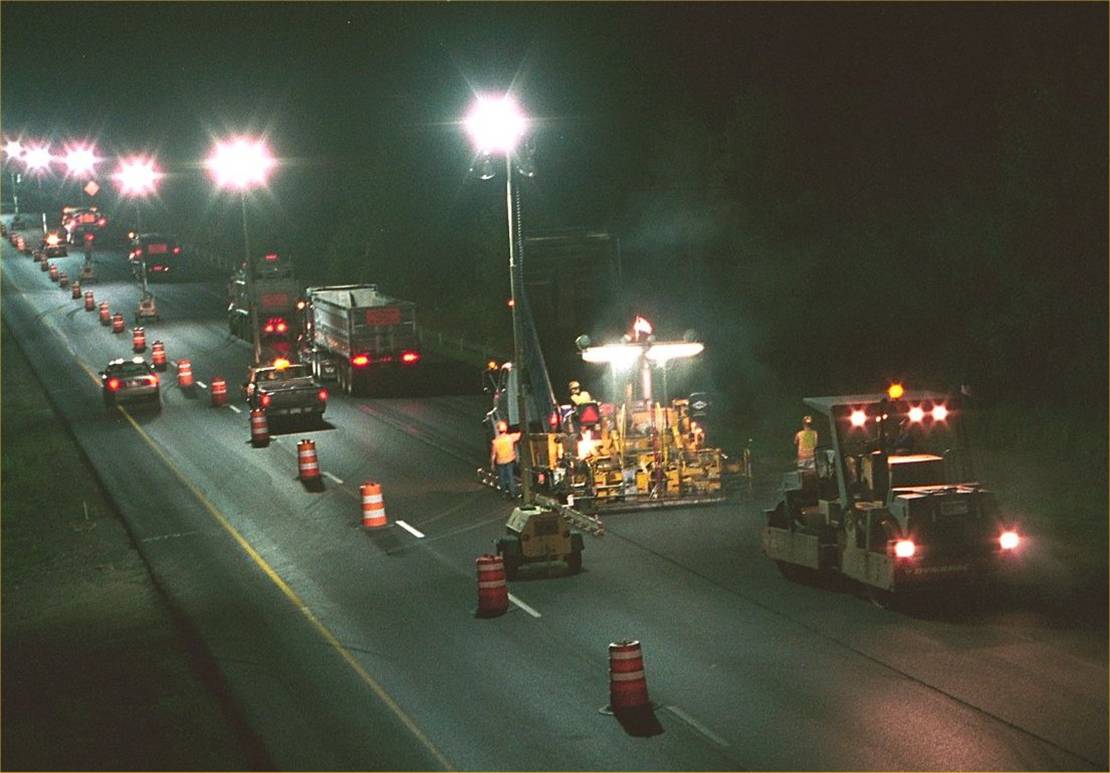 Artificial Intelligence for Connected and Automated  Vehicles Workshop
2/4/2017
Roadway Operations Challenges - Workzones
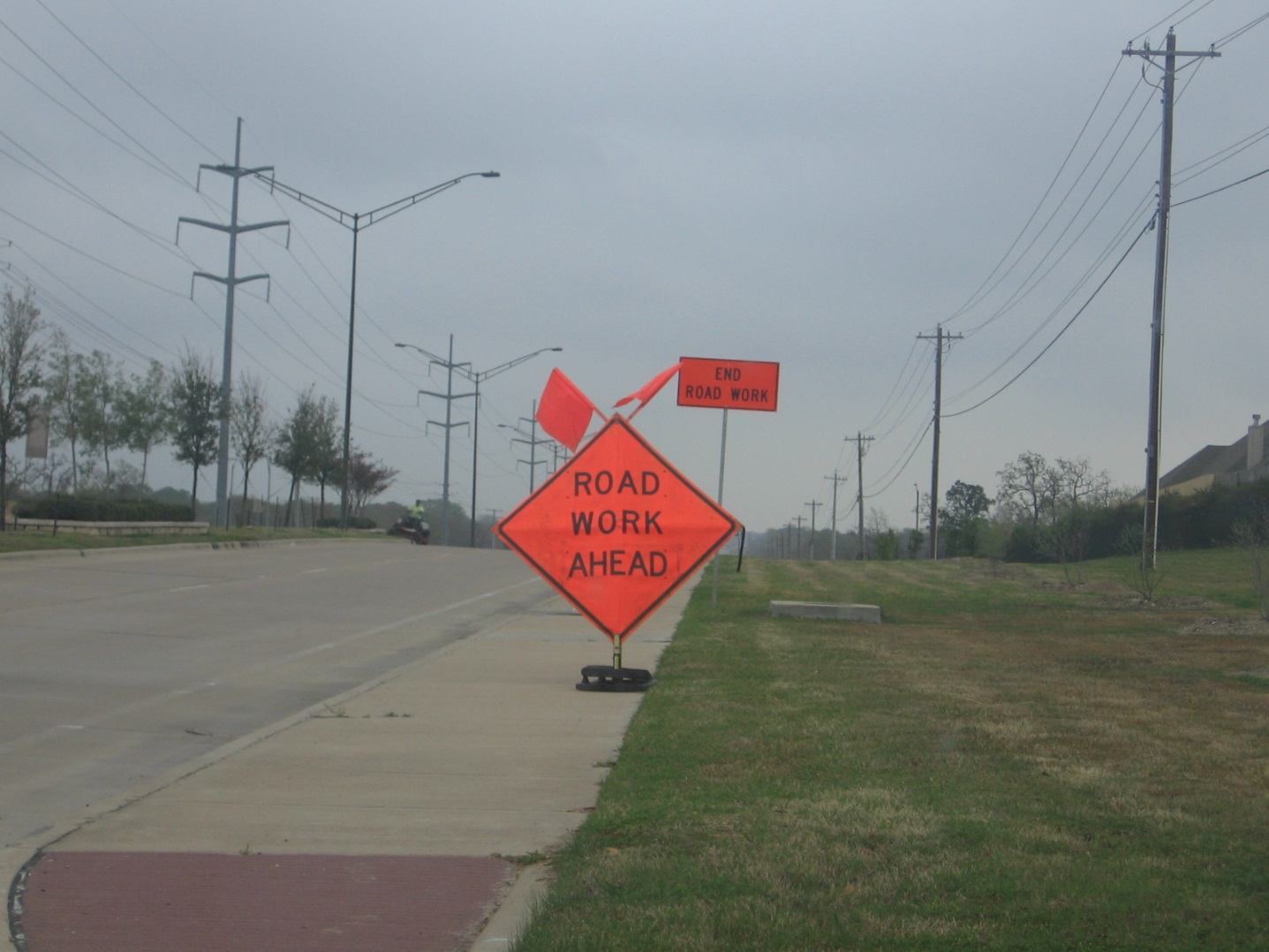 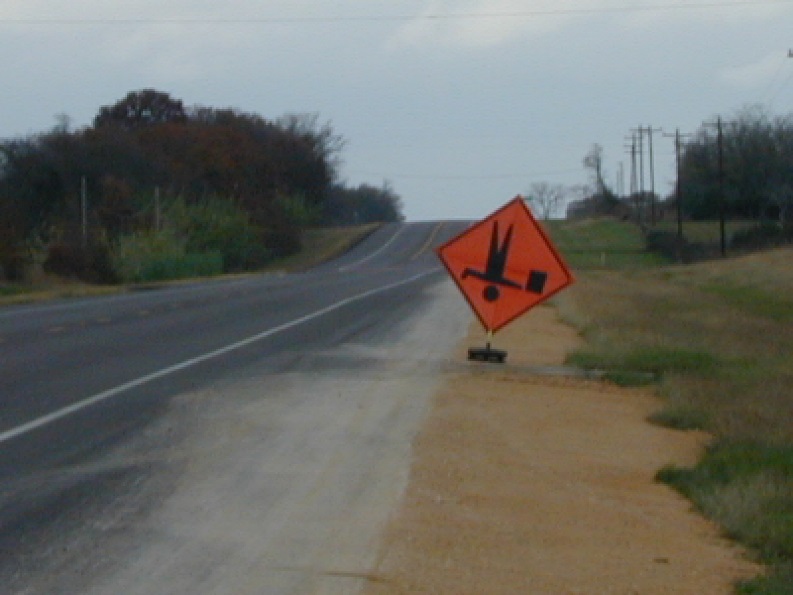 Artificial Intelligence for Connected and Automated  Vehicles Workshop
2/4/2017
Roadway Operations Challenges - Workzones
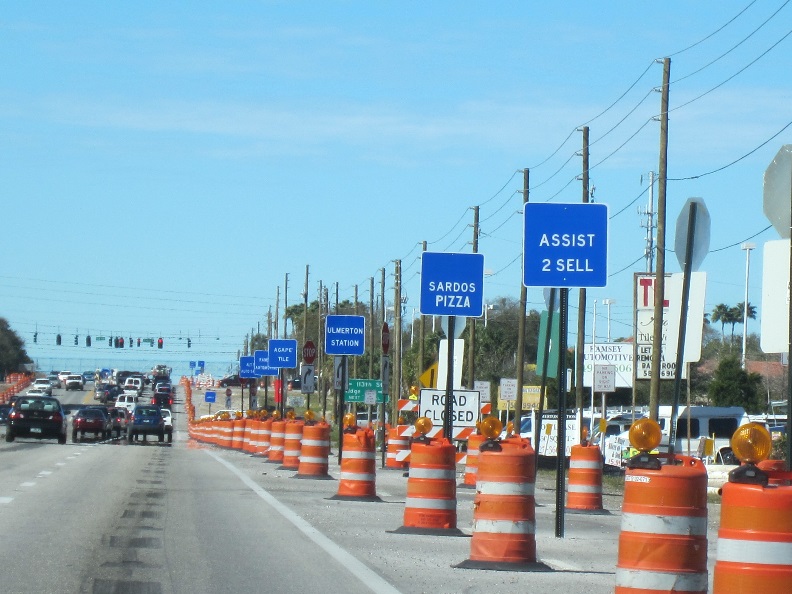 Artificial Intelligence for Connected and Automated  Vehicles Workshop
2/4/2017
Digital Infrastructure Considerations
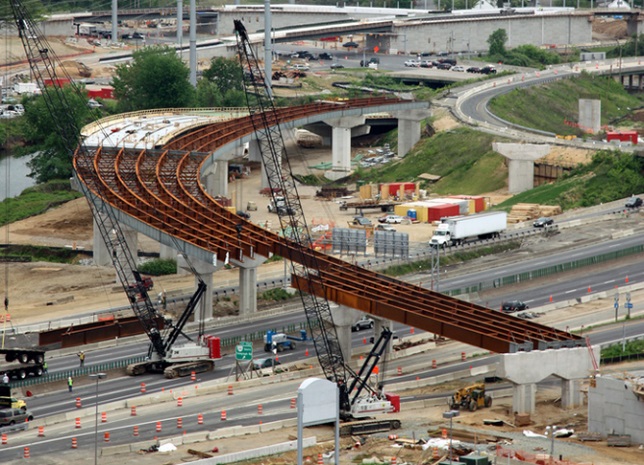 Physical Infrastructure
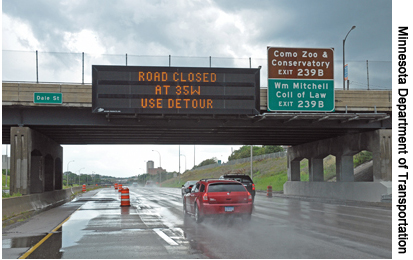 AVs as new sources of roadway data

Data updates on construction and road closures

Maintenance of digital infrastructure
Roadway Operations
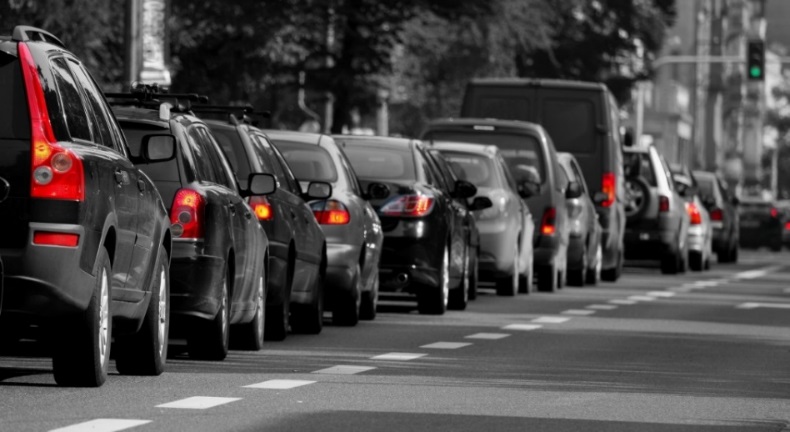 Digital Infrastructure
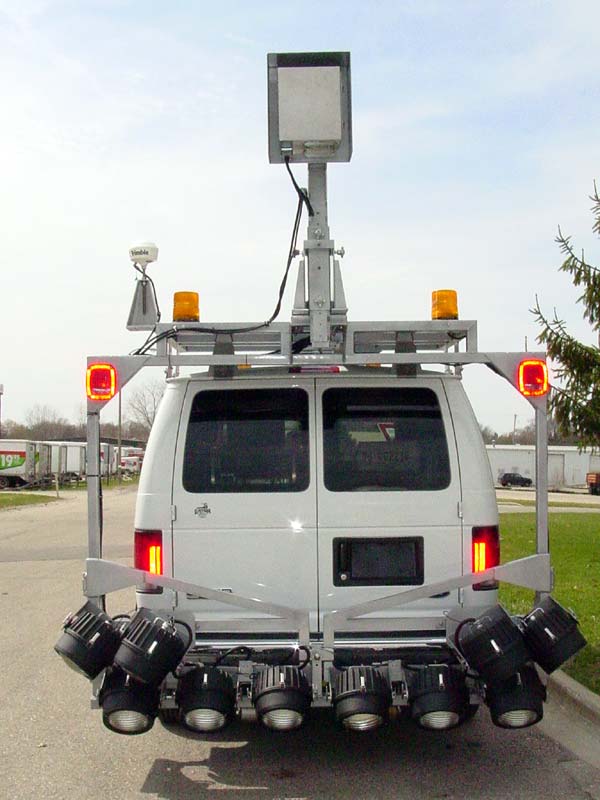 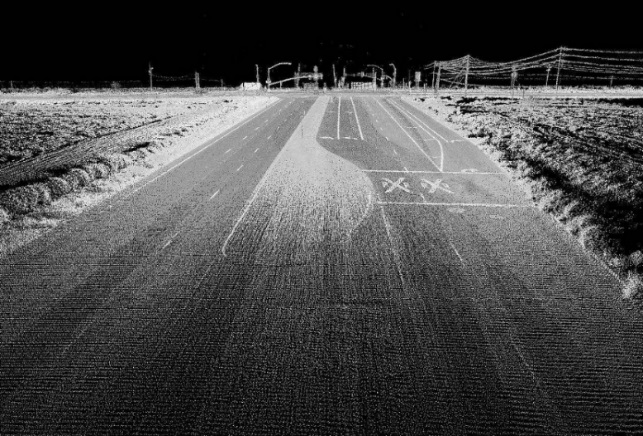 Programs and Practices
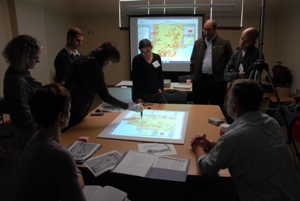 Artificial Intelligence for Connected and Automated  Vehicles Workshop
2/4/2017
Programs and Practices
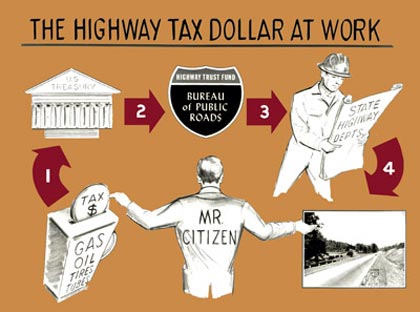 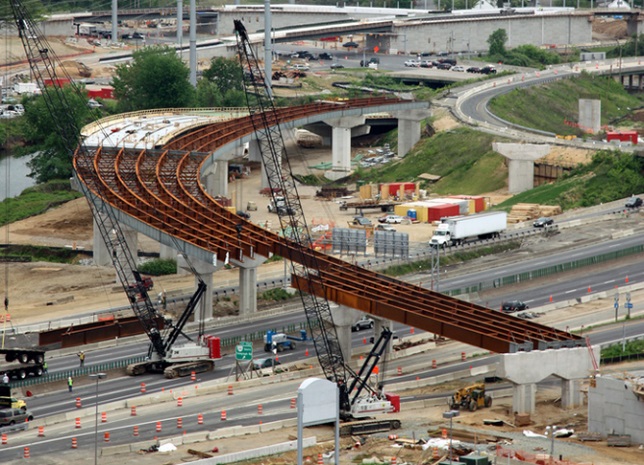 Physical Infrastructure
Accounting for AVs and potential land use impacts and uncertainty in long range planning process

Implications of shared vehicle fleets and new mobility models on travel demand modeling/forecasting

Revenue and budget implications
Roadway Operations
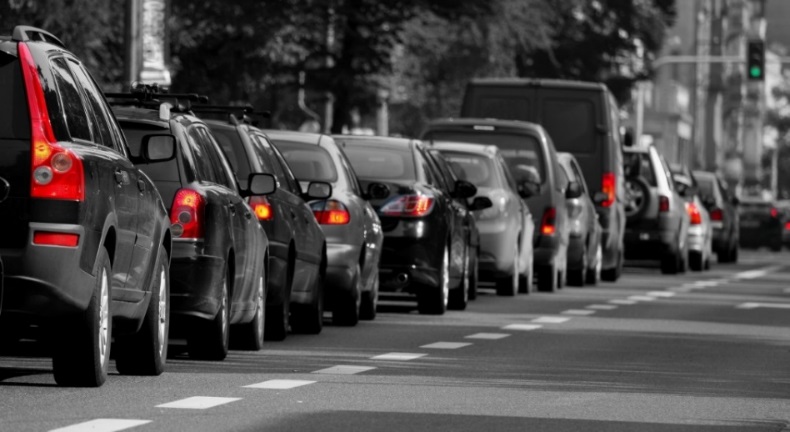 Digital Infrastructure
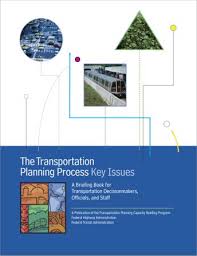 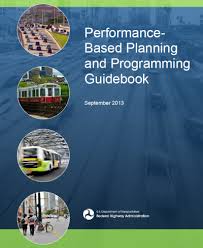 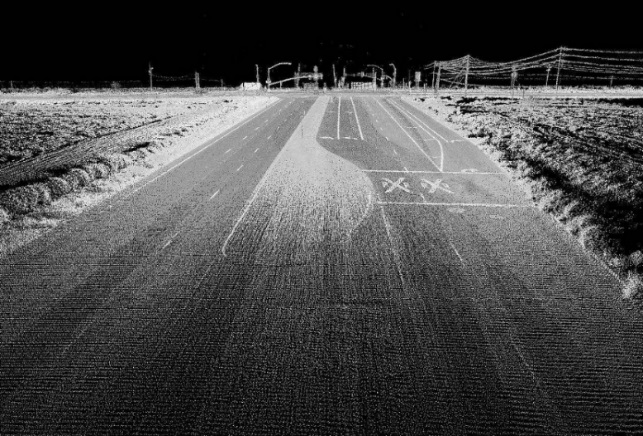 Programs and Practices
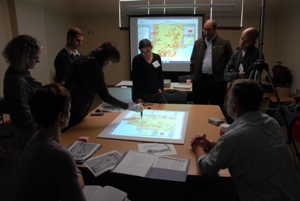 Artificial Intelligence for Connected and Automated  Vehicles Workshop
2/4/2017
Connected Vehicles: AnIntroduction
Overview
Artificial Intelligence for Connected and Automated  Vehicles Workshop
2/4/2017
Connected Vehicle Technology
5.9GHz DSRC (Dedicated Short Range Communications) + GNSS
802.11p technology similar to 802.11a 
Low latency communication (<< 50ms) 
High data transfer rates (6 – 27 Mbps) 
Line-of-sight, point-point communication range of up to 1000m 
Coverage over 360° 
Multi-hopping possible for extended range 
7 channels support a wide range of safety and non-safety applications
Artificial Intelligence for Connected and Automated  Vehicles Workshop
2/4/2017
Connected vehicles includes…
Drivers/Operators
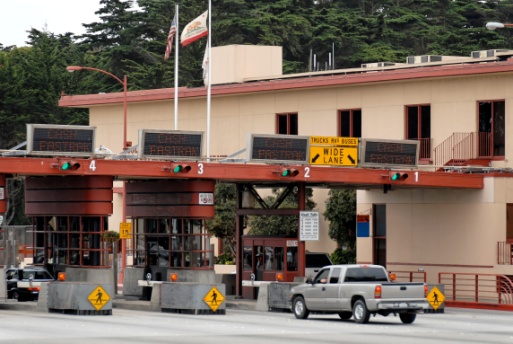 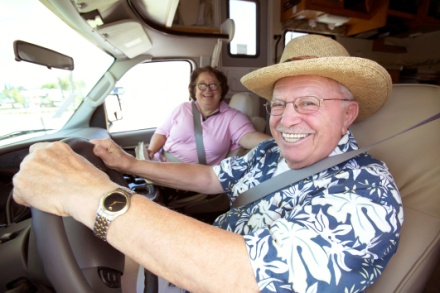 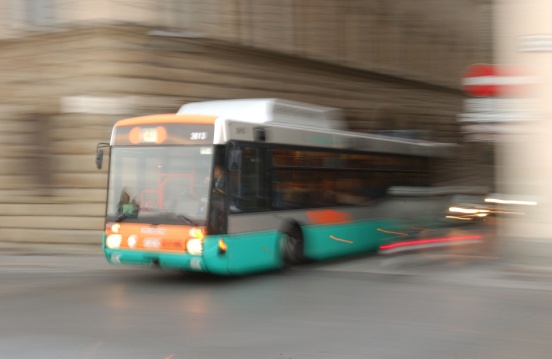 Image Source: Thinkstock
Image Source: Thinkstock
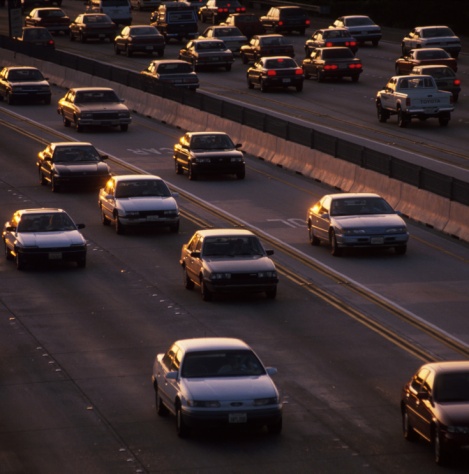 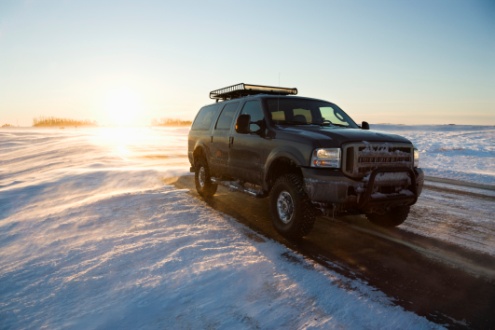 Vehicles and Fleets
Infrastructure
Image Source: Thinkstock
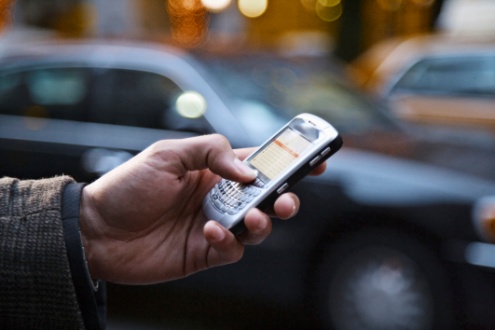 Image Source: Thinkstock
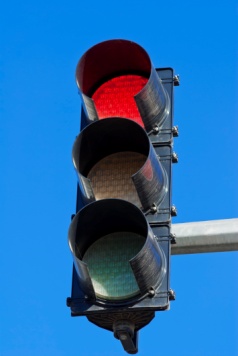 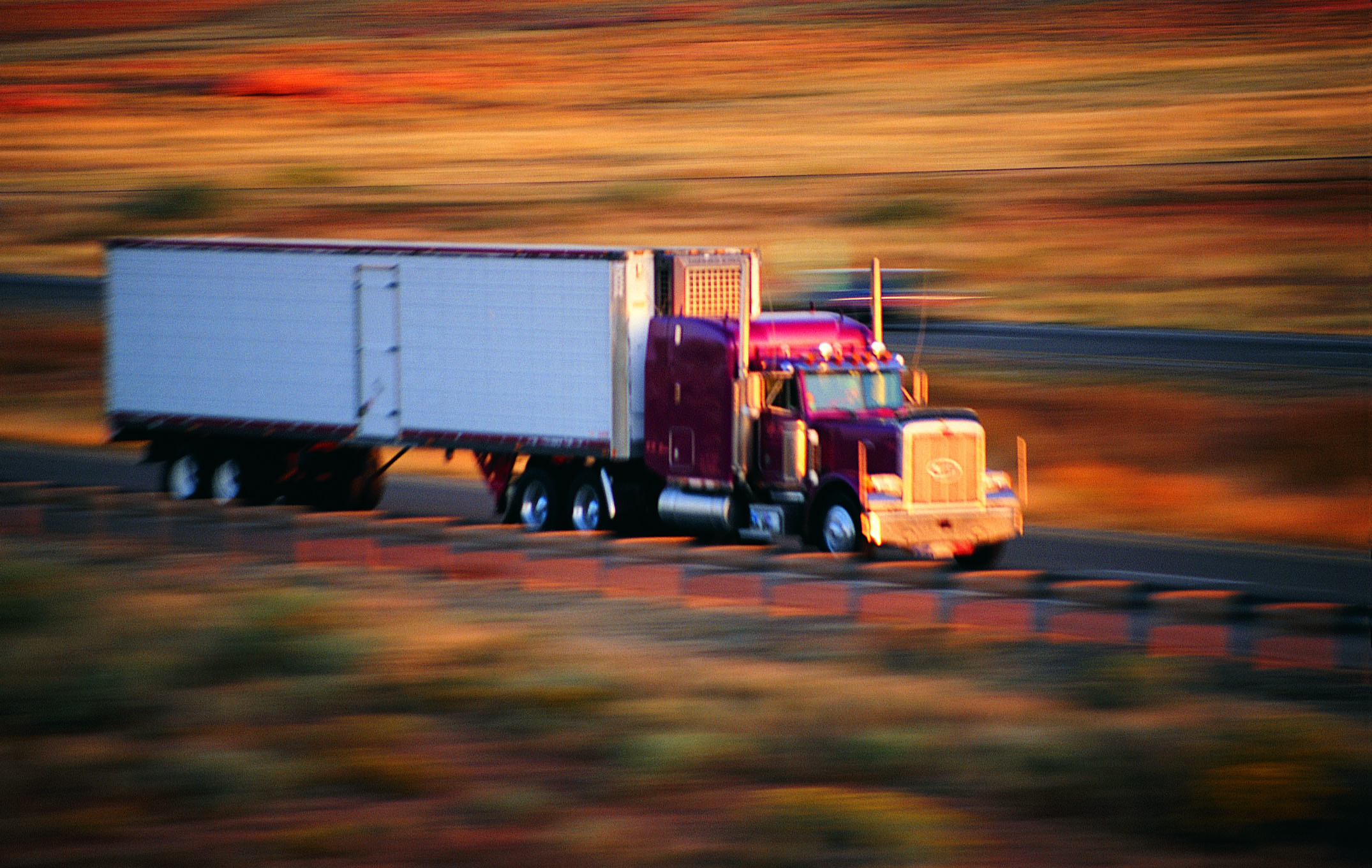 Image Source: Thinkstock
Image Source: Thinkstock
Wireless Devices
Artificial Intelligence for Connected and Automated  Vehicles Workshop
2/4/2017
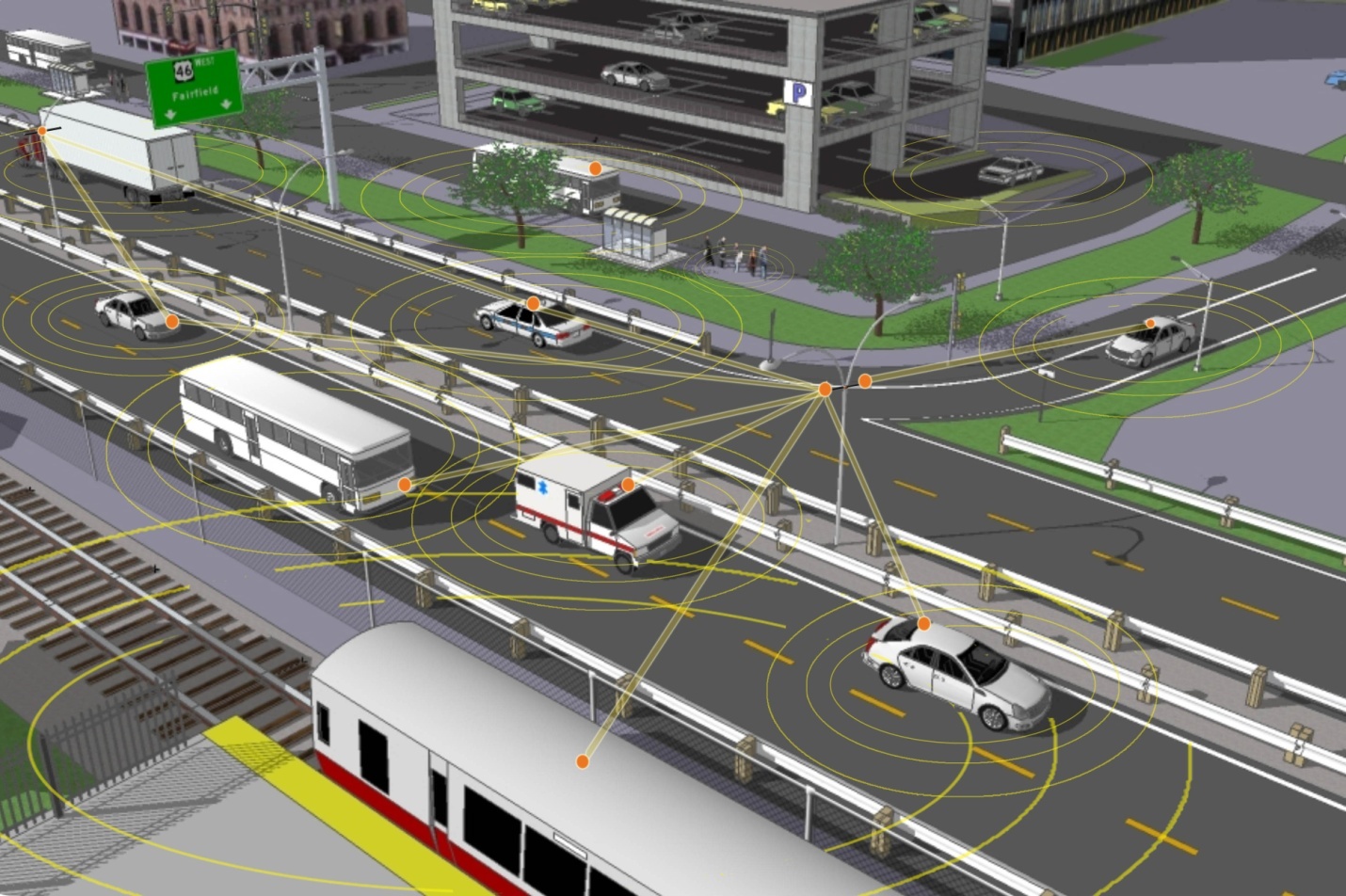 Vehicle Data
latitude, longitude, time, heading angle, speed, lateral acceleration, longitudinal acceleration, yaw rate, throttle position, brake status, steering angle, headlight status, wiper status, external temperature, turn signal status, vehicle length, vehicle width, vehicle mass, bumper height
Infrastructure Messages
Signal Phase and Timing,
Fog Ahead
Train Coming
Drive 35 mph
50 Parking Spaces Available
Artificial Intelligence for Connected and Automated  Vehicles Workshop
2/4/2017
Curve Speed Warning
Target crashes approaching horizontal curves on segments or interchange ramps that are speed-related
Alert cars and trucks they are entering a curve at too high a speed to negotiate it safely
Improve:
Reduction in truck rollover and in road departure crashes
Curve Speed Warning
Alerts the driver if current speed is too fast for an approaching curve
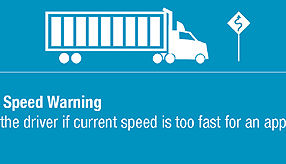 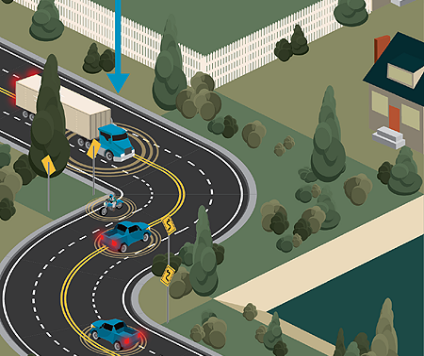 [Speaker Notes: Curve speed warning (CSW) is a V2I application that warns drivers when they are approaching or entering a curve at too high of a speed to negotiate it safely. CSW relies on roadside equipment and is therefore only available at designated locations.]
Red Light Violation Warning
Target crashes that result from signal violations
Wireless exchange of critical safety and operational data
Reduce the frequency and severity of safety-related incidents 
Improves:
Significant reduction in collisions, injuries, and fatalities at intersections
Non-recurring congestion resulting from incidents is reduced
Red Light Violation Warning
Issues warning to the driver if he/she is about to run a red light
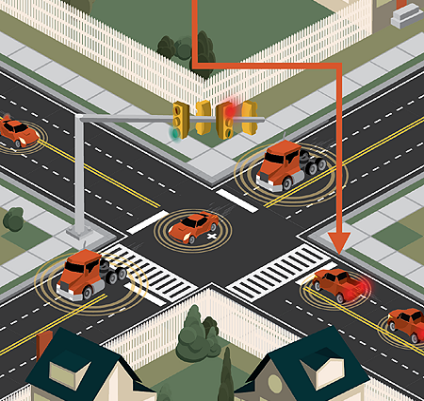 [Speaker Notes: Another early application is the red light violation warning.

The red light violation warning issues a warning to a driver who is about to run a red light.

Note that V2I safety applications are vehicle-based.  That is, the infrastructure provides data that are processed on the vehicle to determine if an alert or warning should be provided to the driver.  

See more at: http://www.its.dot.gov/infographs/red_light_violation.htm#sthash.0VUKOOi7.dpuf]
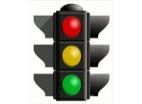 Eco-Signal Operations Overview
Traffic Signal Controller
Use connected vehicle technologies to: reduce idling, number of stops, unnecessary accelerations/decelerations, and improve traffic flow to decrease fuel consumption and emissions.
Combined Modeling of Applications: 
Resulted in a 9.6% reduction in fuel consumption.
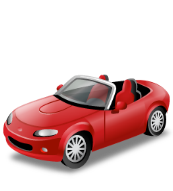 Roadside 
Equipment (RSE) Unit
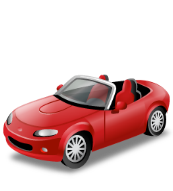 Automated Longitudinal Control using V2V Communications
Source: USDOT, July 2013
[Speaker Notes: Eco-signal operations applications use connected vehicle technologies to decrease fuel consumption and emissions by reducing idling, the number of stops, unnecessary accelerations/decelerations, and improving traffic flow at signalized intersections.

These applications, located in a vehicle, collect SPaT and geographic information description messages using V2I communications and data from nearby vehicles using V2V communications. 

Upon receiving these messages, the application performs calculations to determine the vehicle’s optimal speed to pass the next traffic signal on a green light or to decelerate to a stop in the most eco-friendly manner. 

This information is provided to the driver via a driver vehicle interface (DVI) or sent to longitudinal vehicle control capabilities in the vehicle to support partial automation. 

Potential benefits for applications in this bundle include:

Eco-Approach and Departure at Signalized Intersections: Provides 5% to 10% fuel reduction benefits.
Eco-Traffic Signal Timing: Provides up to 5% improvement in fuel consumption and environmental measures at full connected vehicle penetration.
Eco-Traffic Signal Priority: Provides 2–4% fuel reduction benefits, resulting in approximately $650,000 savings per year for a transit or truck fleet of 1,000 vehicles.
Combined Modeling of the Eco-Signal Operations Applications: Resulted in a 9.6% reduction in fuel consumption.]
Mobility and the Environment
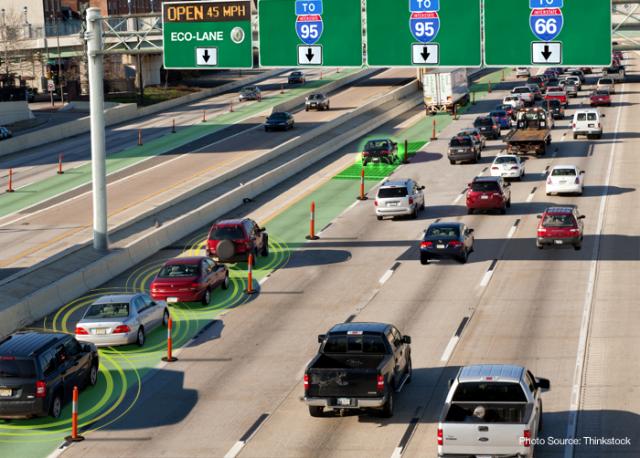 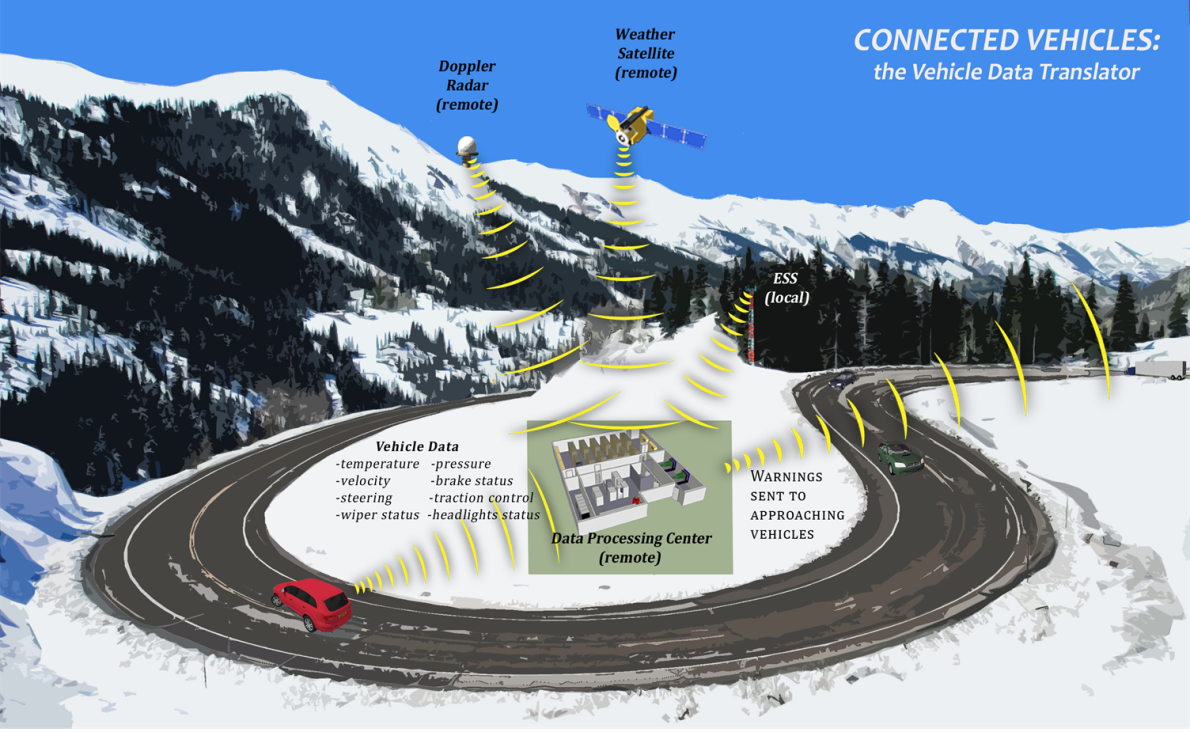 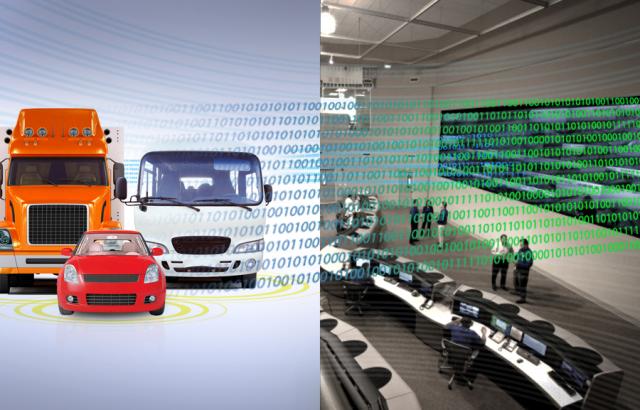 Photo source: Thinkstock
Photo source: Thinkstock
Artificial Intelligence for Connected and Automated  Vehicles Workshop
2/4/2017
Vision for CAV
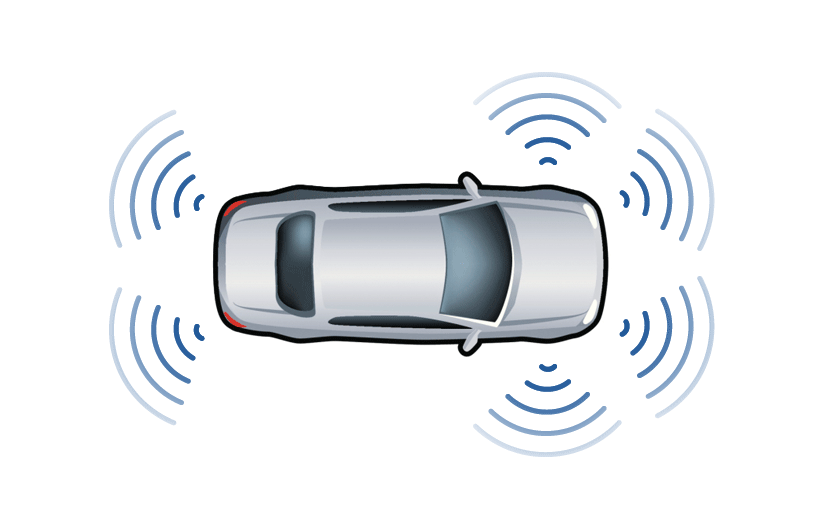 Autonomous  Vehicle

Operates in isolation from other vehicles using internal sensors.
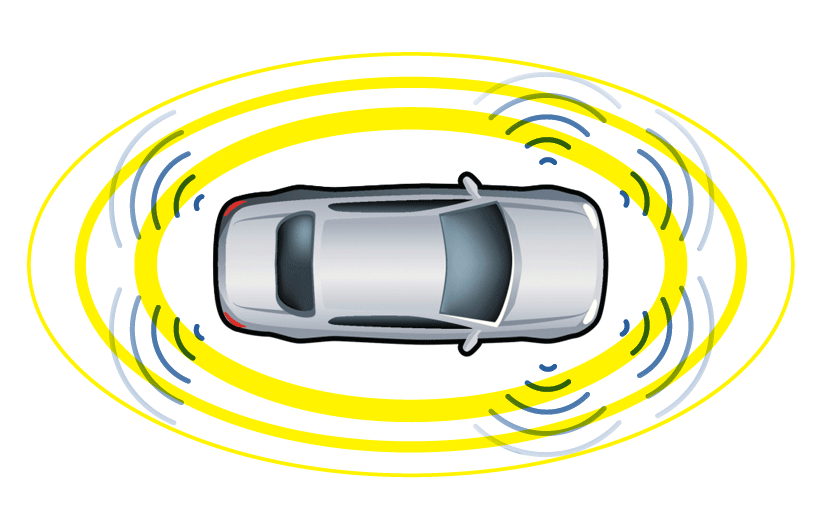 Connected Automated Vehicle
Leverages automated and
connected vehicle technologies.
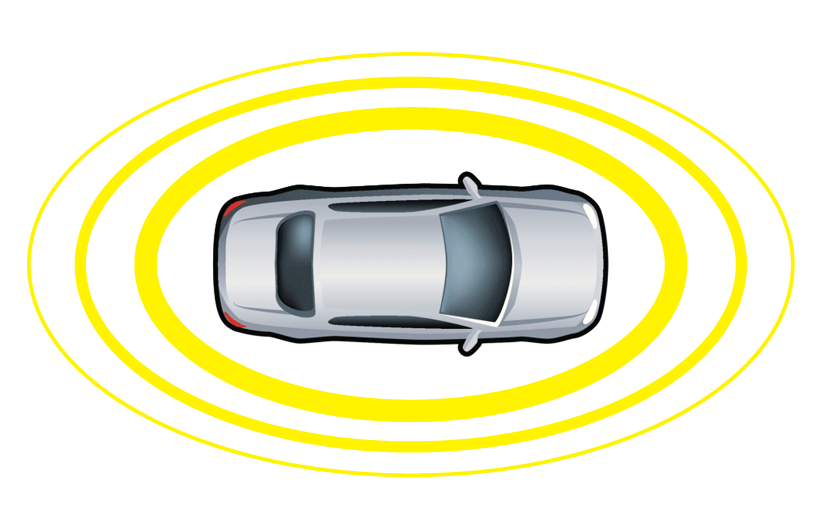 Connected Vehicle

Communicates with nearby
vehicles and infrastructure. 
Not automated (level 0)
Artificial Intelligence for Connected and Automated  Vehicles Workshop
2/4/2017
Resources
Federal Automated Vehicles Policyhttps://www.transportation.gov/AV/federal-automated-vehicles-policy-september-2016
U.S. DOT Intelligent Transportation Systems Joint Program Office http://its.dot.gov
Governors Highway Safety Association (GHSA)GHSA Autonomous Vehicle Reporthttp://www.ghsa.org/resources/spotlight-av17
American Association of Motor Vehicle Administrators (AAMVA)Autonomous Vehicle Information Library http://www.aamva.org/autonomous-vehicle-information-library/
Automated Vehicle Symposium 2017Hilton San Francisco Union Square, July 11-13, 2017    http://www.automatedvehiclessymposium.org/home
Artificial Intelligence for Connected and Automated  Vehicles Workshop
2/4/2017
Questions?Carl K. Andersencarl.andersen@dot.gov+1 (202) 493-3045
Artificial Intelligence for Connected and Automated  Vehicles Workshop
2/4/2017